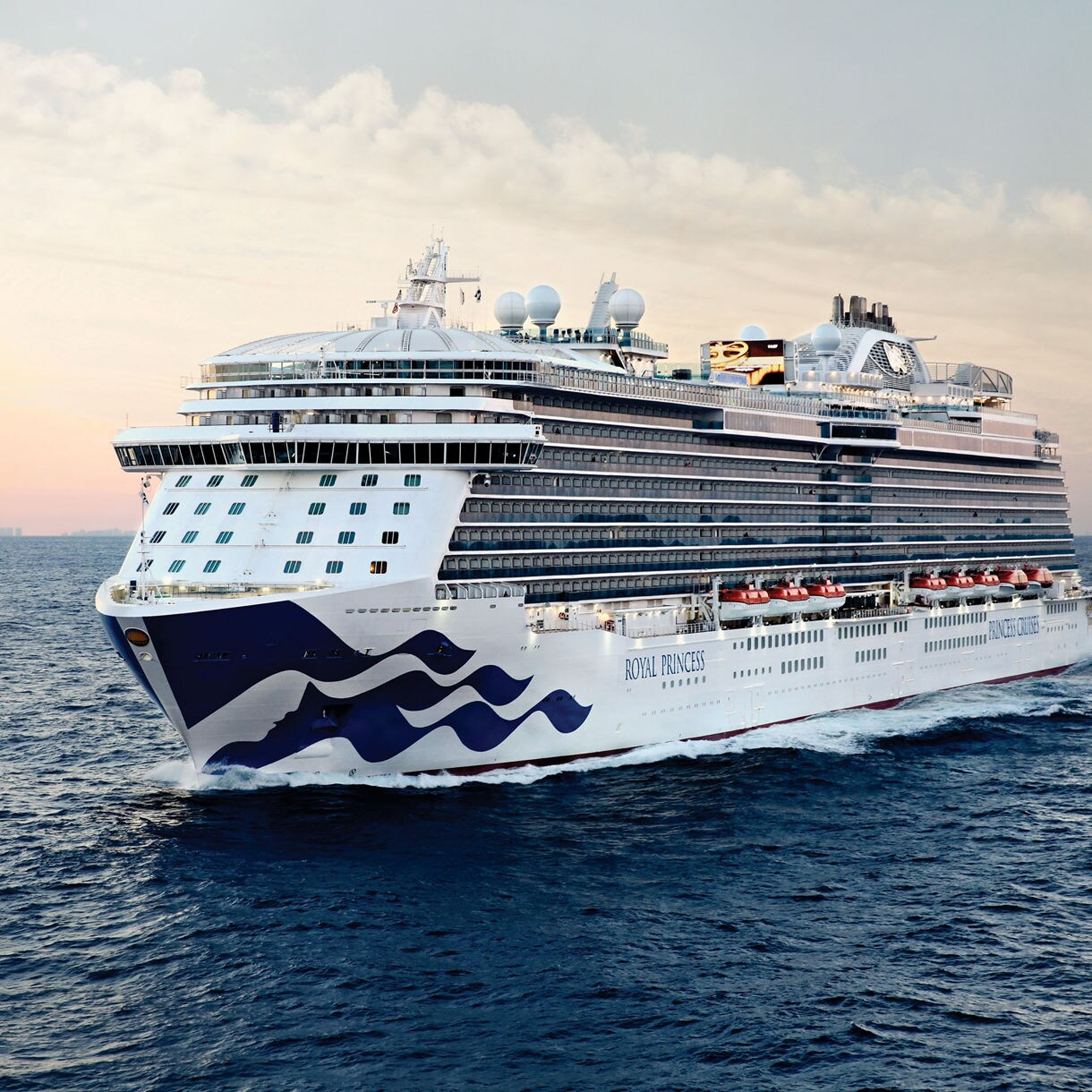 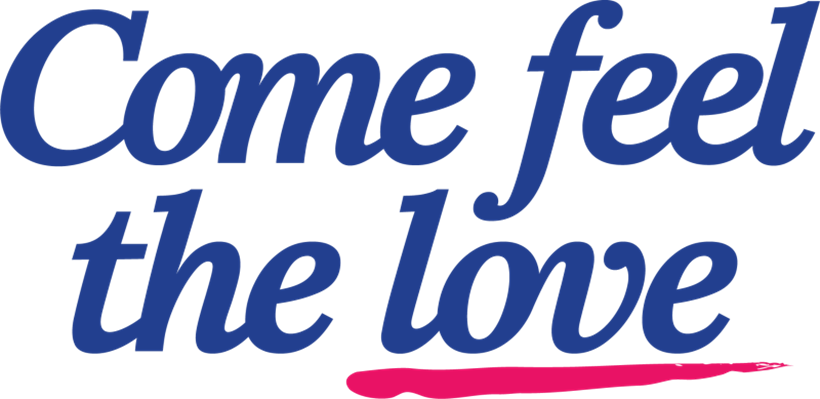 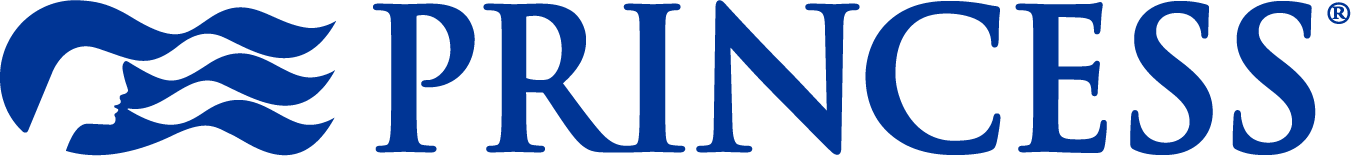 [Speaker Notes: A welcoming ambience and innovative offerings create the perfect way to see the world - Most Popular Cruise Ship.  
Princess Cruises is The Love Boat, the world’s most iconic cruise brand that delivers dream vacations to millions of guests every year in the most sought-after destinations on the largest ships that offer elite service personalization and simplicity customary of small, yacht-class ships. Well-appointed staterooms, world class dining, grand performances, award-winning casinos and entertainment, luxurious spas, imaginative experiences and boundless activities blend with exclusive Princess MedallionClass service to create meaningful connections and unforgettable moments in the most incredible settings in the world.]
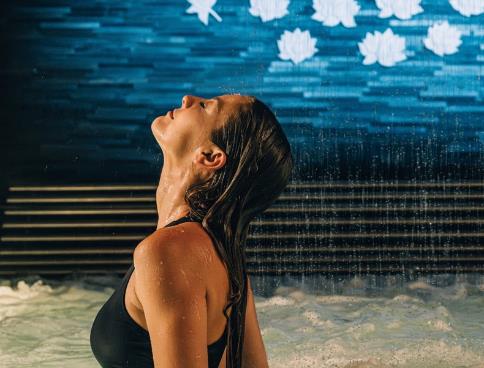 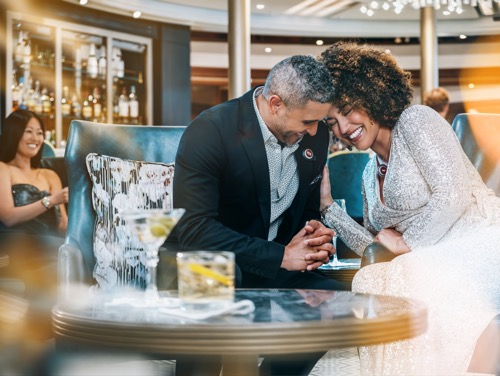 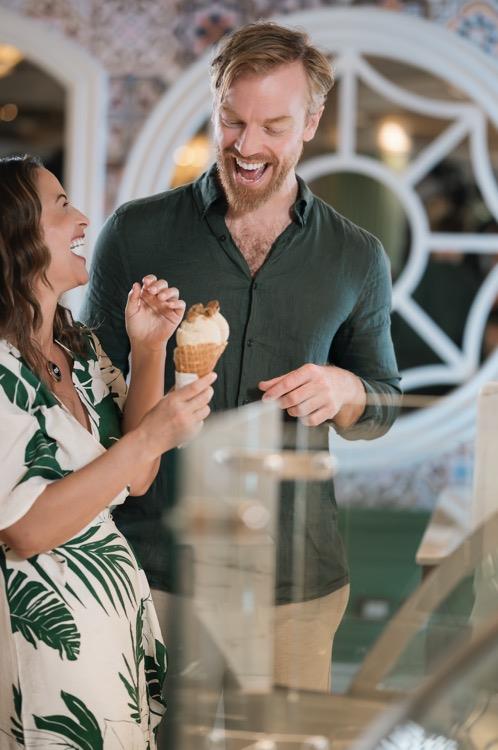 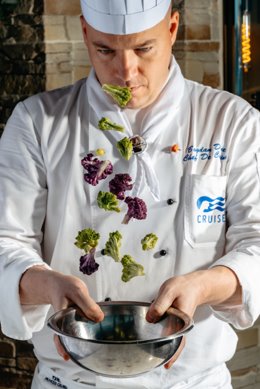 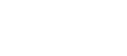 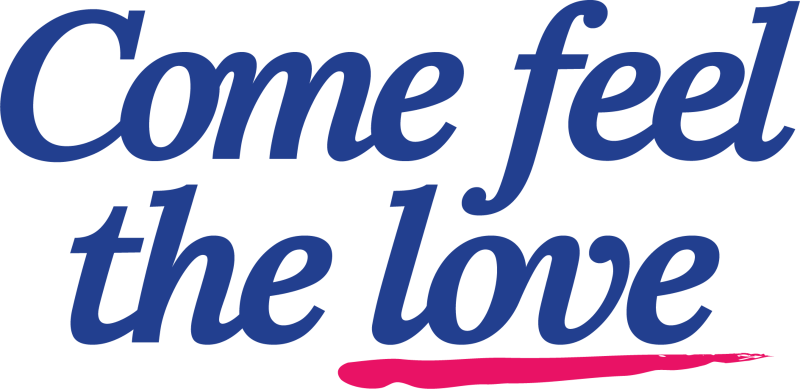 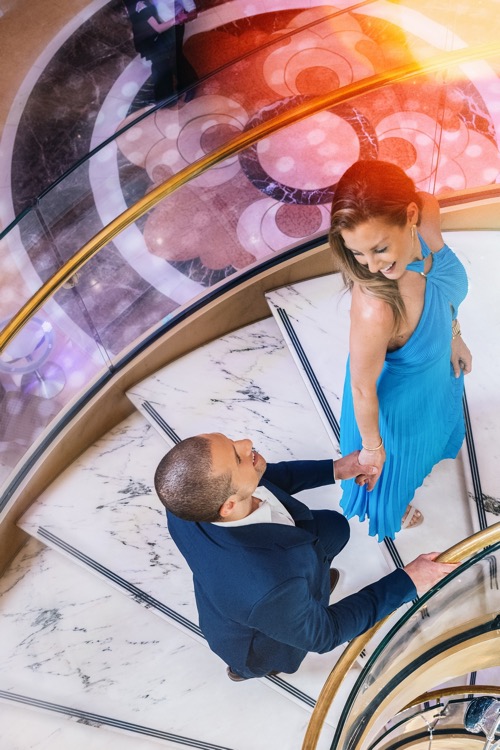 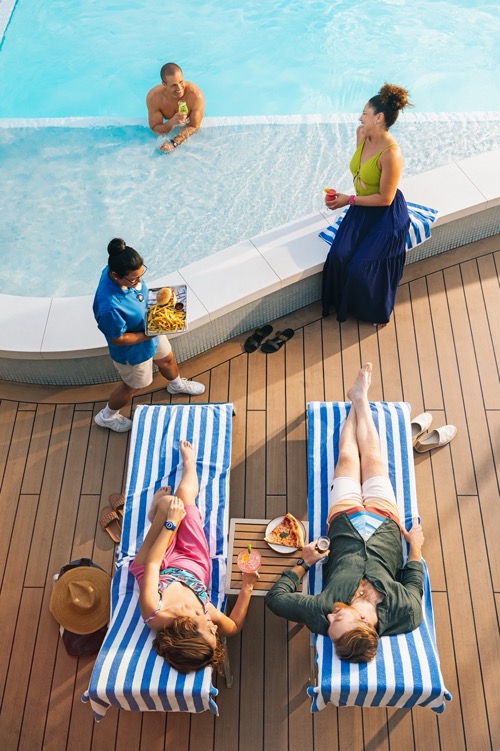 At Princess, we are all about
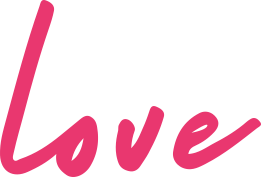 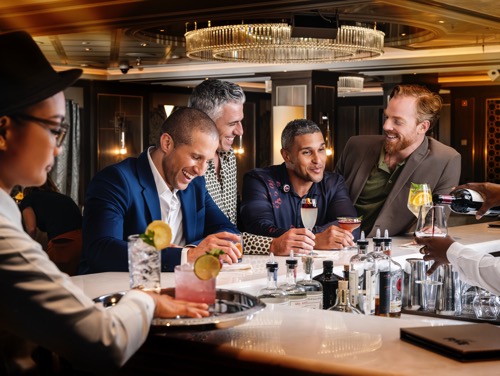 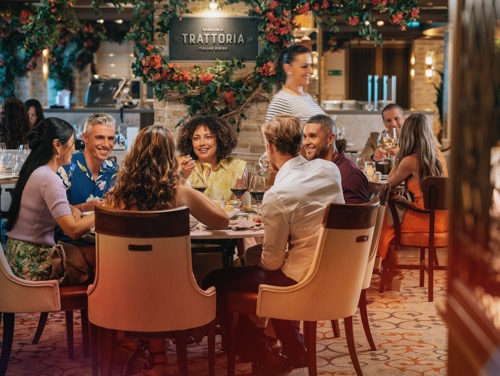 [Speaker Notes: You might wonder why we call this our Love Fest. That’s because at Princess. we’re all about Love. It’s what sets Princess apart from the rest of the cruise brands. It is in our DNA

When we say “Come feel the love,”it’s not only an invitation. It’s a way of life.]
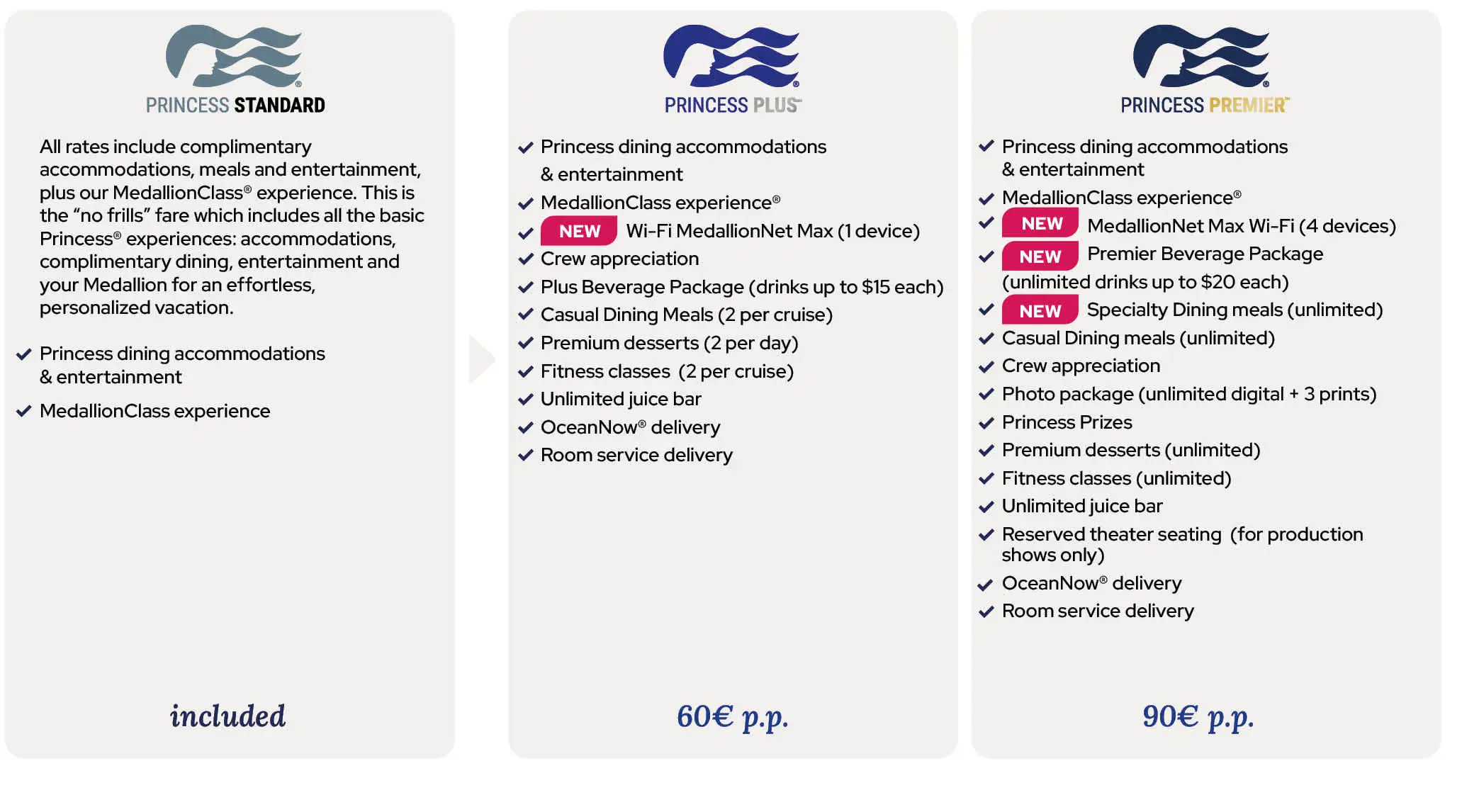 Families (with tweens/teens)
with 1+
Age 35
3
[Speaker Notes: Energetic Adults
Age 35-54, Travel Interest, Heavy Digital Consumption
These travelers want to get away from the daily grind. They’re cost conscious but will splurge when they feel it’s worth it – say, for authentic, local experiences.
• Want the best deals.
• Looking for destinations that let them explore the great outdoors and be active.
• Prefer off-the-beaten-path locales.
• Can’t take longer trips because of obligations, like kids and work. 

Active Seniors
Age 55+, Travel Interest, Active Lifestyle
Age is just a number to these travelers. They take carpe diem to heart, ready to face their fears, immerse themselves in unique cultures and explore the world (literally).
• Value a sense of accomplishment, like doing something they never thought they’d try.
• Seek activities at a leisurely place that teach them new skills and expand their knowledge.
• Enjoy the finer things in life (quality over utility), well-balanced food options and connecting with people.
• Love convenience: all-inclusive packages and hassle-free transportation.

Families with Teens/Tweens
Families with 1 or more children aged 10-18
These travelers are looking to reconnect, and everyone needs a break from the day to day, even the kids! Digitally connected, they’ll research deals and are influenced by others.
• Need a safe environment for their kids.
• Want wide choice of family staterooms and interconnecting accommodations.
• Value variety: entertainment for everyone and meals to suit all palates included in fare.
• Prefer transparent pricing so it’s easy for them to budget.

Multi-Gen Families
Groups with 3 generations present
They seek a vacation that makes everyone happy and lets them relax and reconnect. They like to share experiences but also subdivide into smaller groups. Subset of the other target audiences.
• Love dining together during their trip.
• More than 50% of parents want to give their children a way to experience history and local culture learning without textbooks.
• Need a “something for everyone” type of destination because they’re traveling with 2 to 3 generational groups.
• 77% of these vacations center on a milestone event, like a birthday, anniversary or family reunion.]
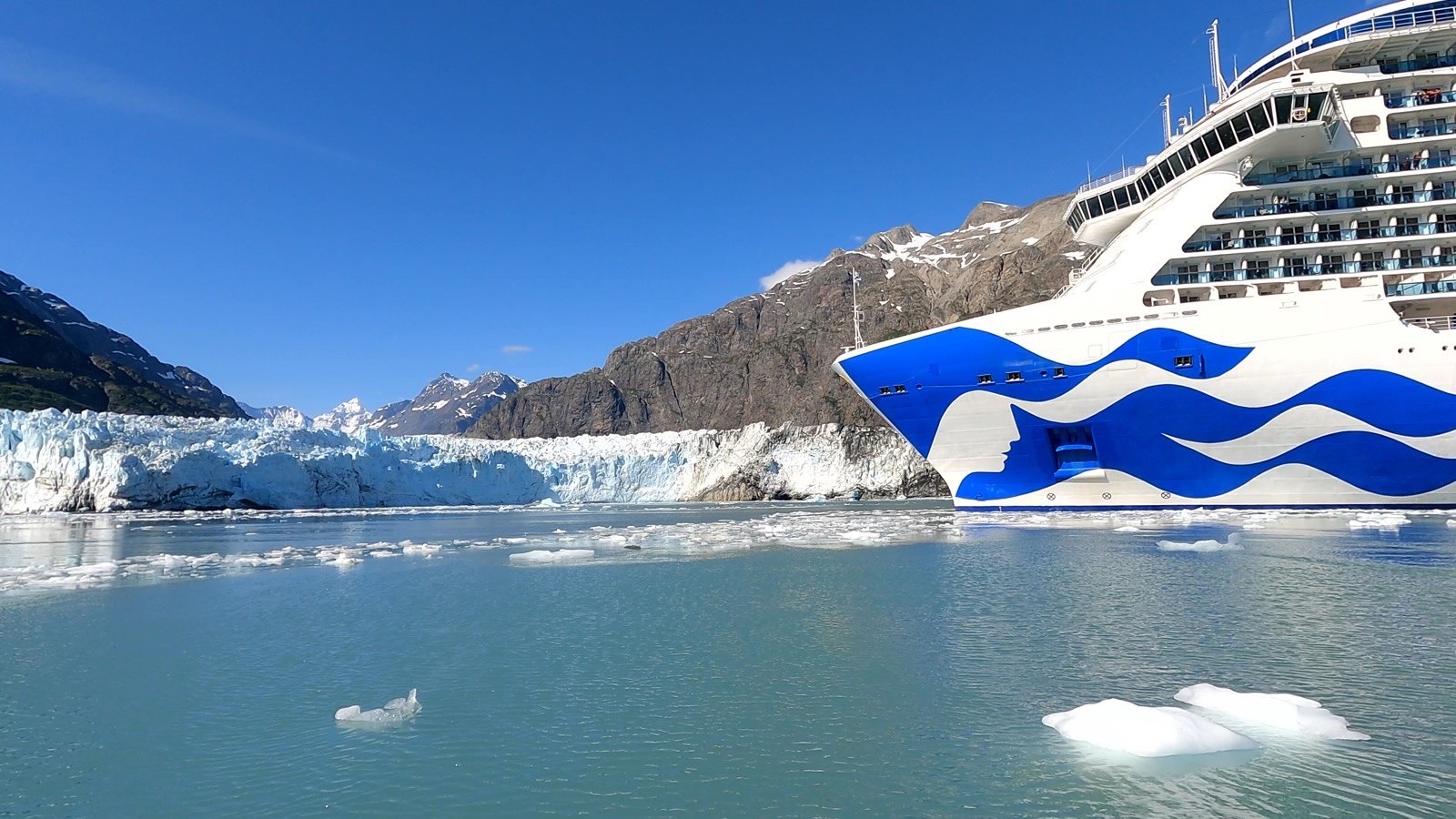 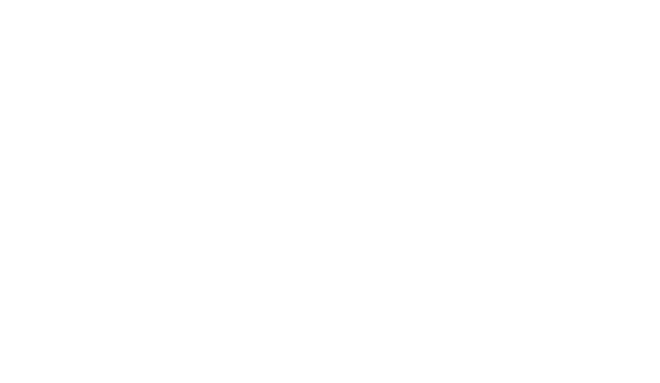 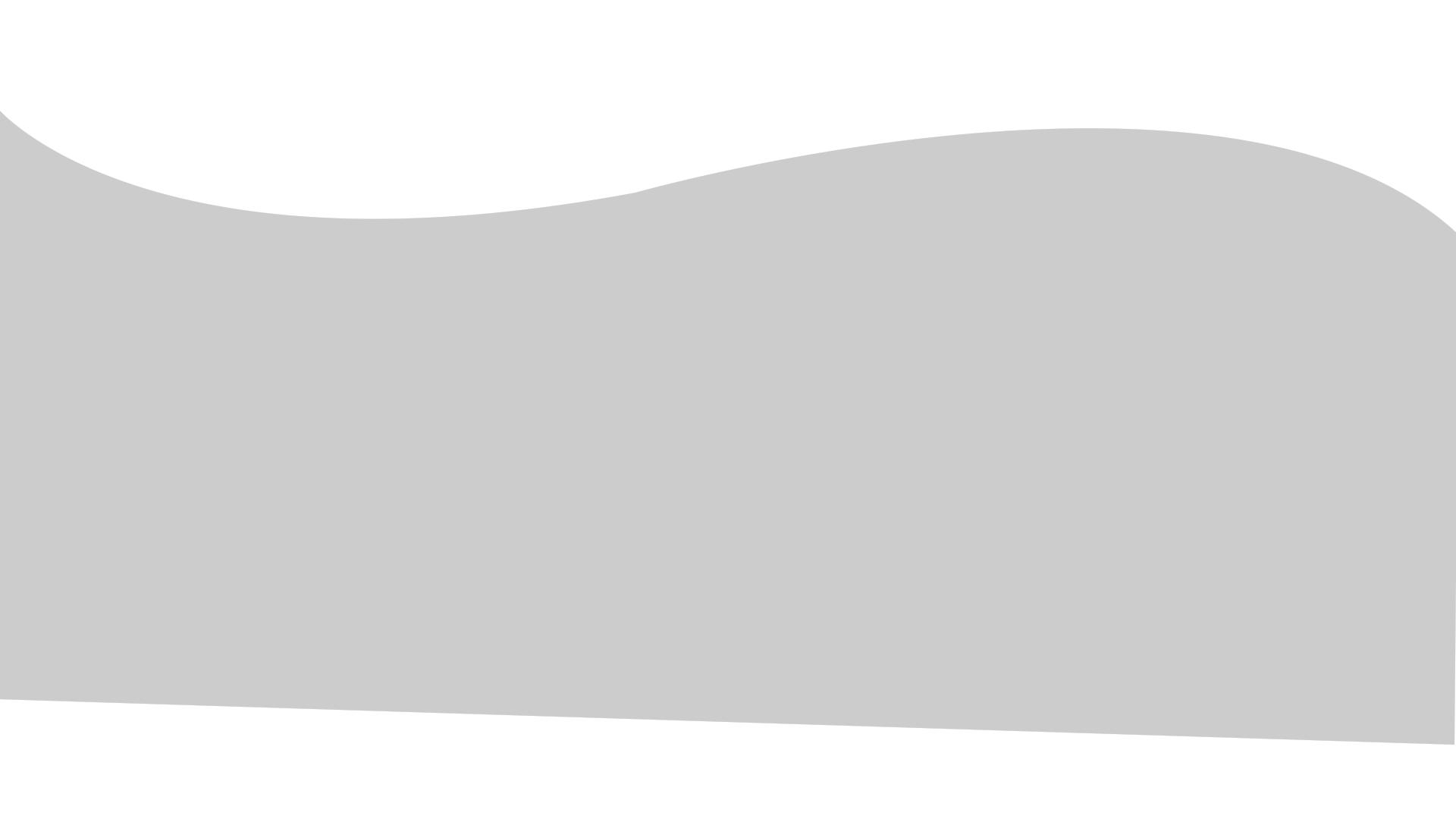 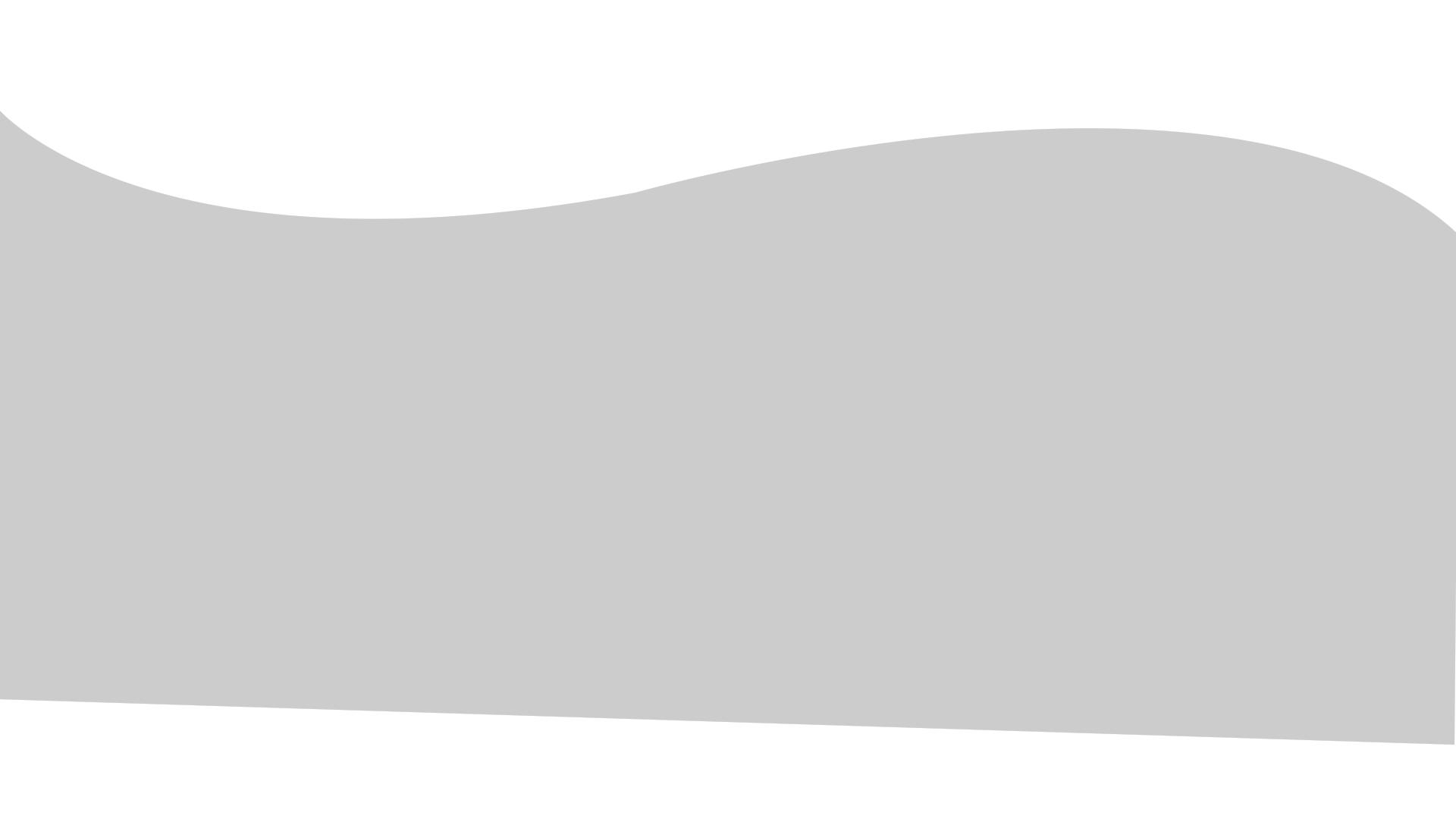 Best Cruise Line in Alaska - 2023
MORE GUESTS CHOOSE PRINCESS FOR ALASKA THAN ANY OTHER CRUISE LINE
TRAVEL WEEKLY – 20 times overall
TRAVELAGE WEST – 3 years in a row
TRAVVY AWARDS – 6 times
[Speaker Notes: There are a lot of reasons why we can claim to be the #1 Cruise Line in Alaska. 
We take more guest to the great land than any other cruise line or even land-based vacation
And in 2023 we were named Best in Alaska in the three biggest travel advisor awards competitions: 
TRAVEL WEEKLY – 20 times in 21 years
TRAVELAGE WEST – 3 years in a row
TRAVVY AWARDS – 6 times]
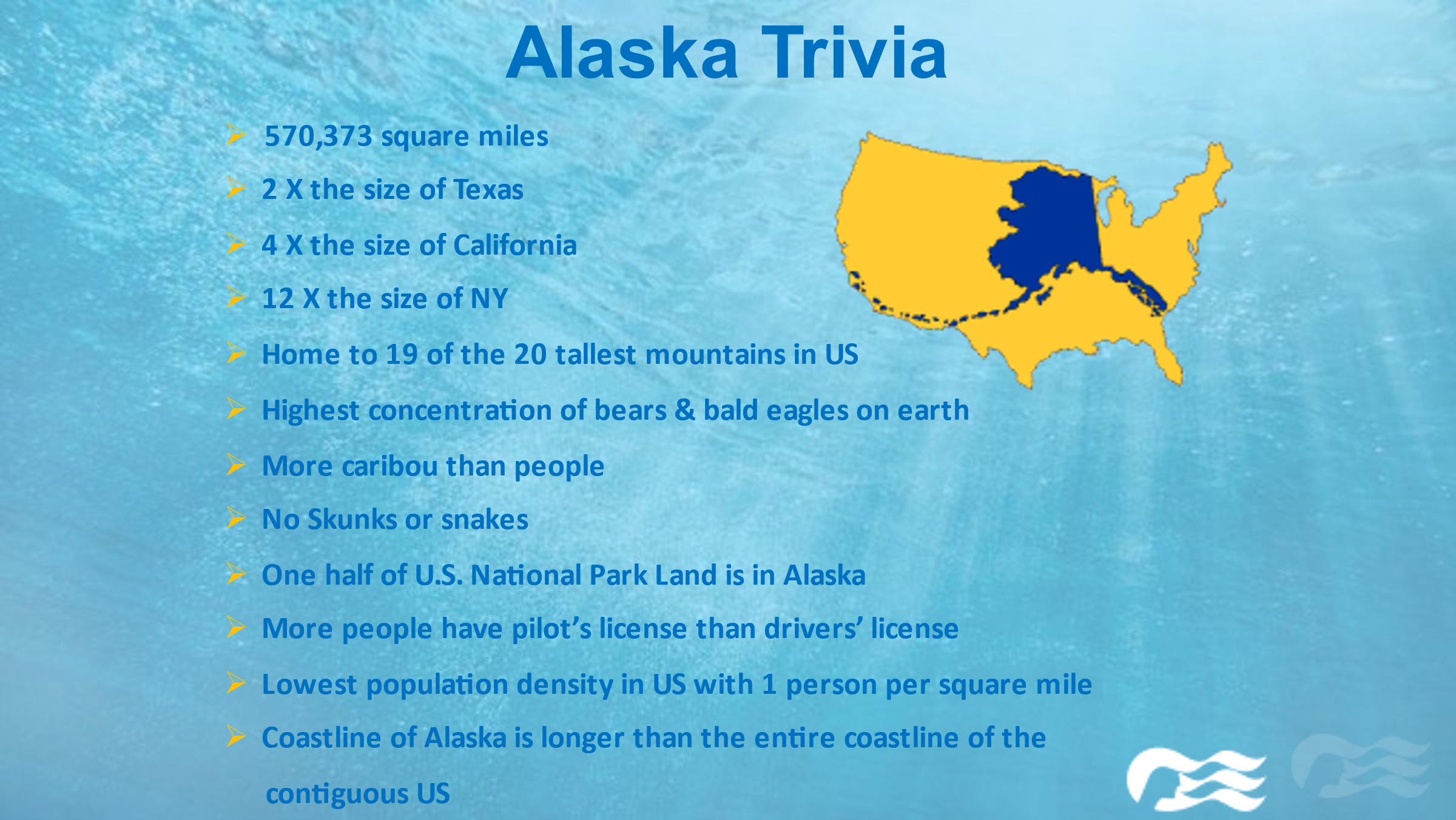 Why Alaska
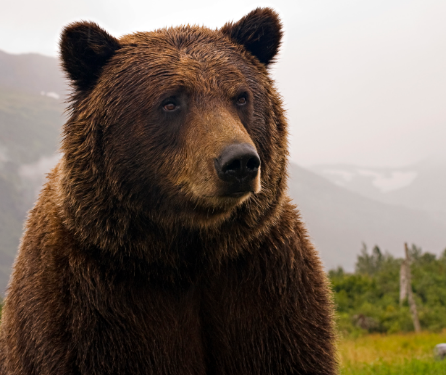 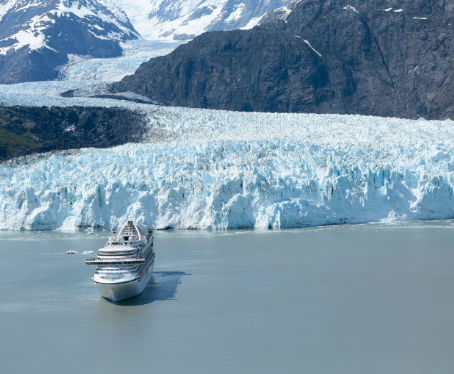 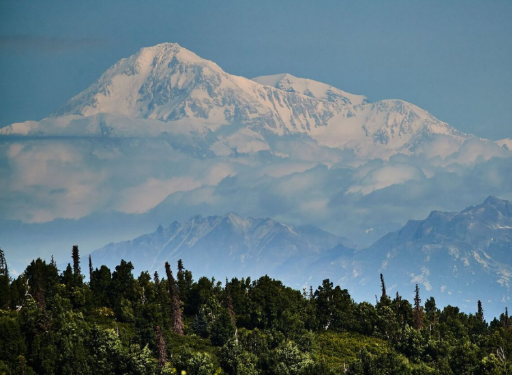 Glaciers
Wildlife
Mountains
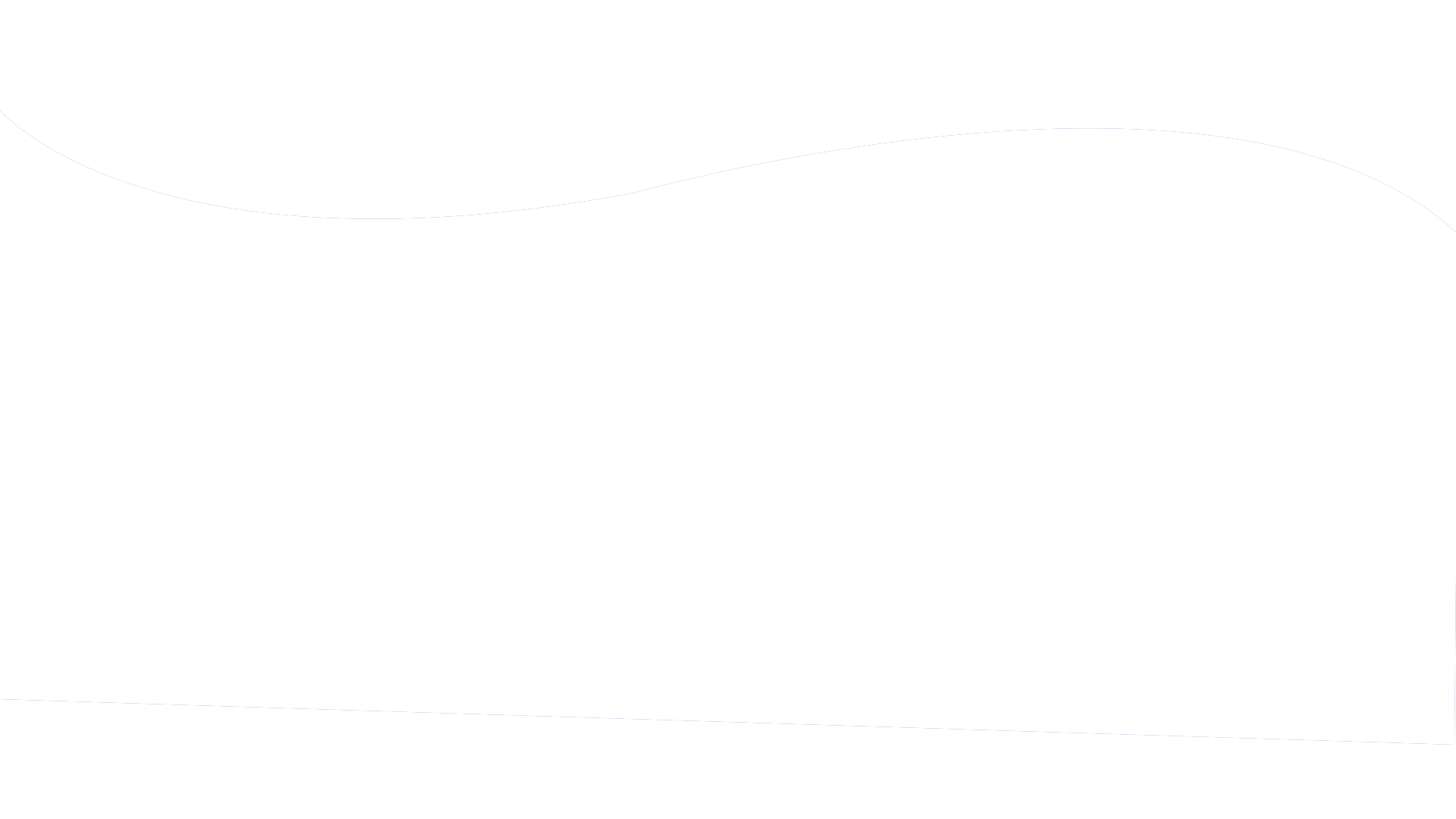 Inside Passage Cruising
Alaska Railroad Route
Alaska Seafood
Denali National Park
Glacier Bay National Park
Spoiler Alert!
  Princess cruises and cruisetours are designed to showcase all the best of Alaska!
[Speaker Notes: Research shows these are the top drivers for Ak vacations. It’s not a coincidence that our CT product is designed around this top three reasons for why Alaska.
Also:
Denali National Park
Glacier Bay National Park
Inside Passage Cruising
Alaska Railroad Route
Alaska Seafood]
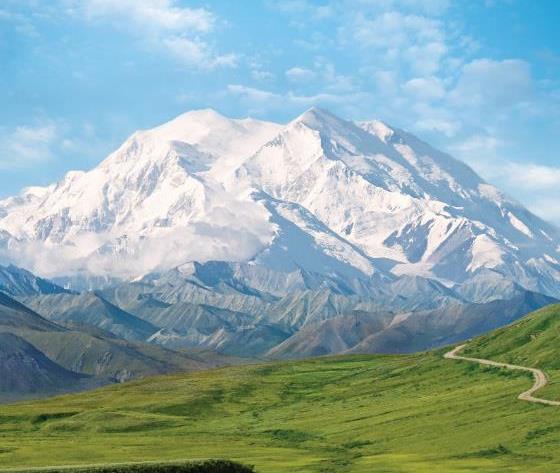 More than
50 years
sailing the 
Great Land
Top-rated
cruises & 
in-depth
cruisetours
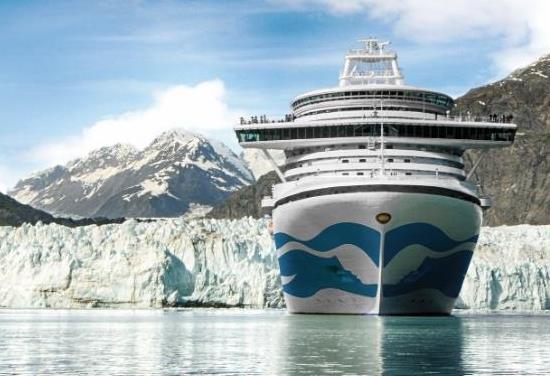 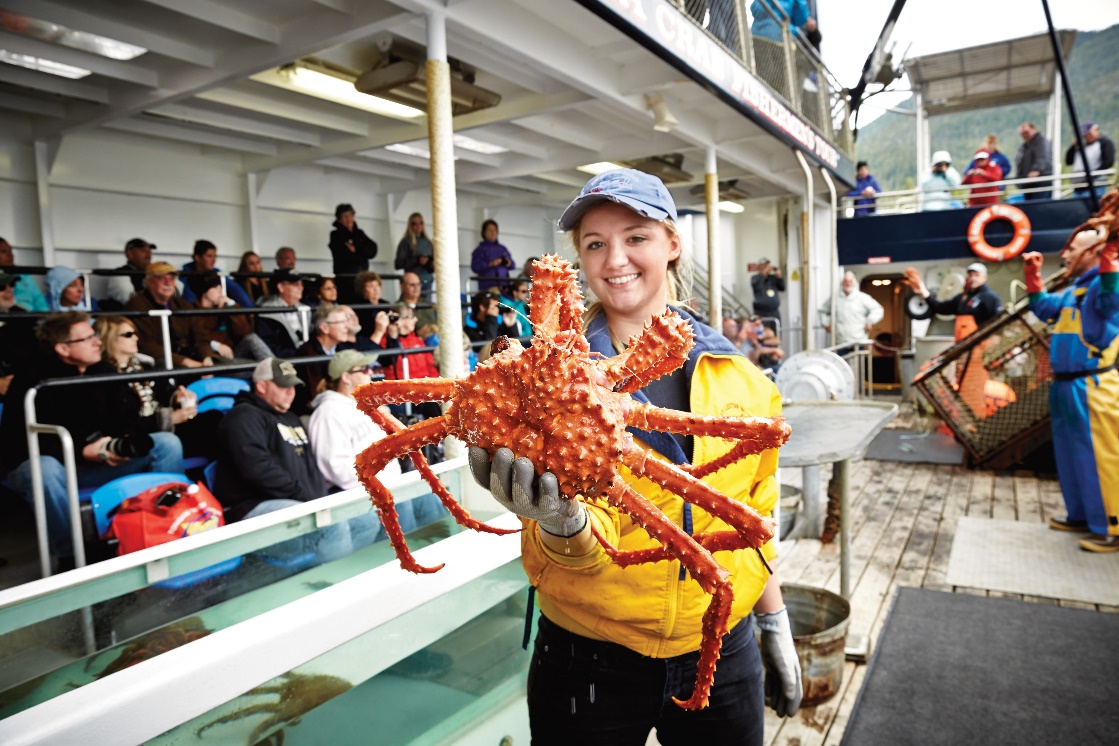 Immersive
Alaska Onboard
experiences
[Speaker Notes: There are other reasons we are #1 and it is all about the experiences we give our guests.
First, we have been sailing Alaska more than 50 years, (54 in 2023 to be exact). We’ve cultivated great relationships with the locals and have worked with them to create immersive onboard activities and experiences. We offer the very best variety of shore excursions from wildlife viewing to foodie tours and adventurous options like dog sledding on an actual glacier.
Also we have more capacity on our top-rated Voyage of the Glaciers cruise, which includes TWO glacier viewing experiencing, including Glacier Bay. One of the big reasons for the capacity increase is the arrival of Royal Princess, one of our most innovative ships to date, who joined the Alaska fleet in 2019.
And remember, the best way to see Alaska hands down is on a Princess Cruisetour, which includes a 7-day cruise, scenic rail travel and multiple days on land. I’ll get into more detail about this immersive experience in a minute.

And remember, the best time to promote Alaska is…September through February

“You can go to Alaska on a ship, or you can go on an Alaska cruise.” – a Travel Advisor]
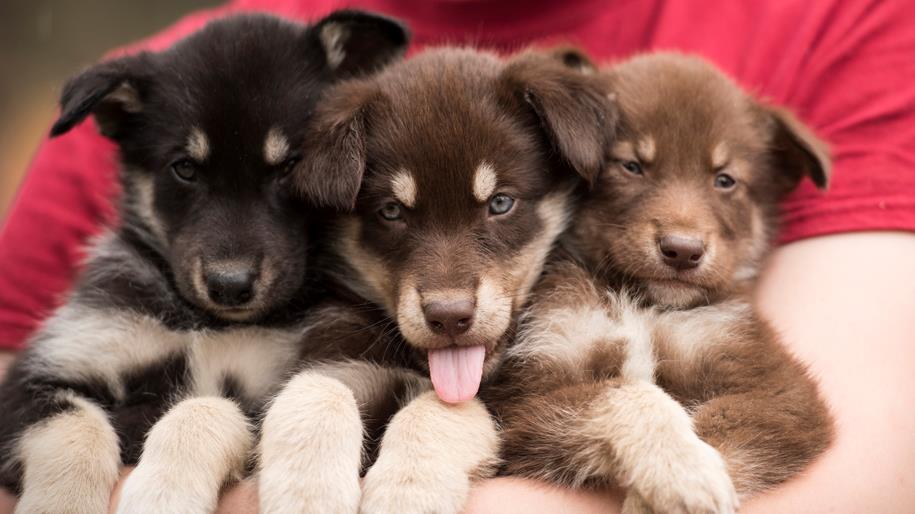 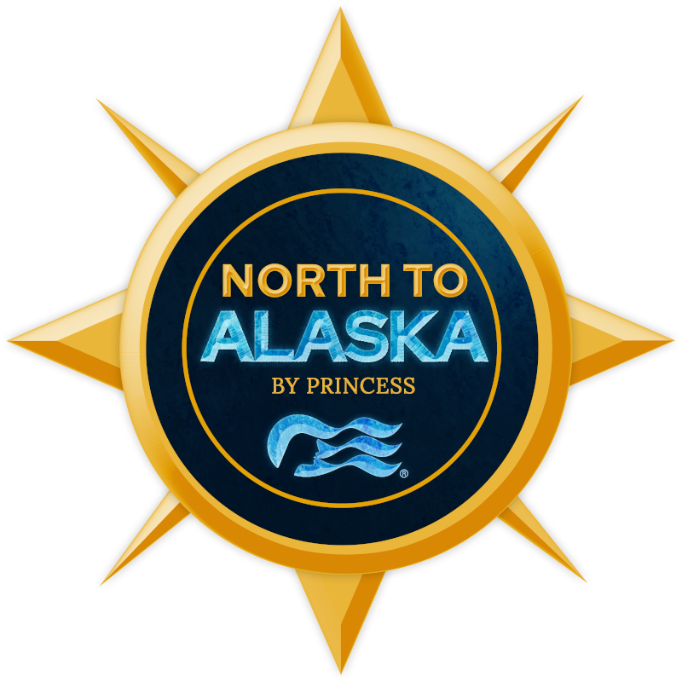 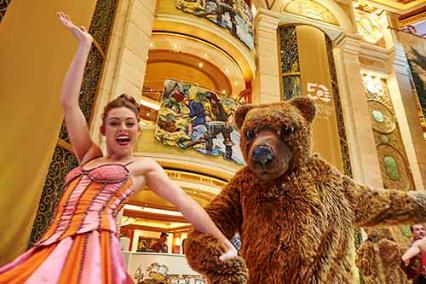 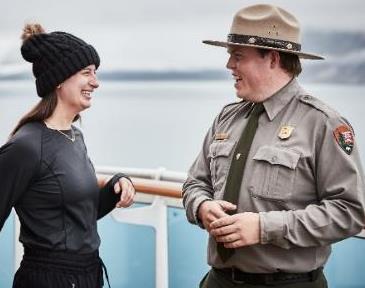 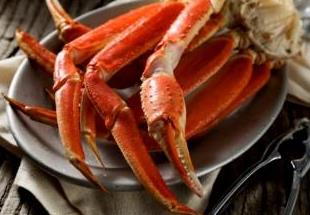 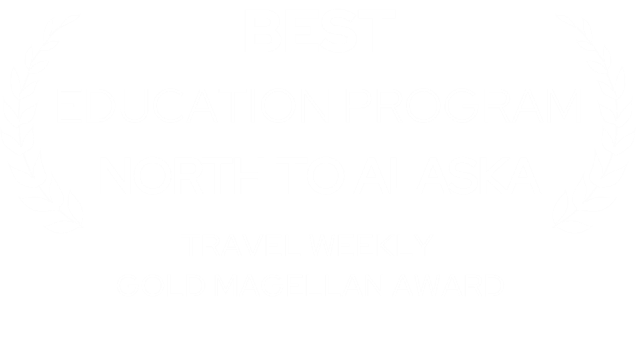 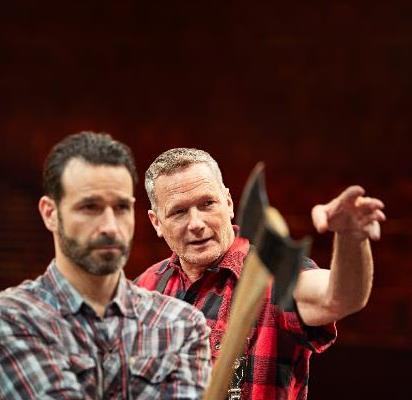 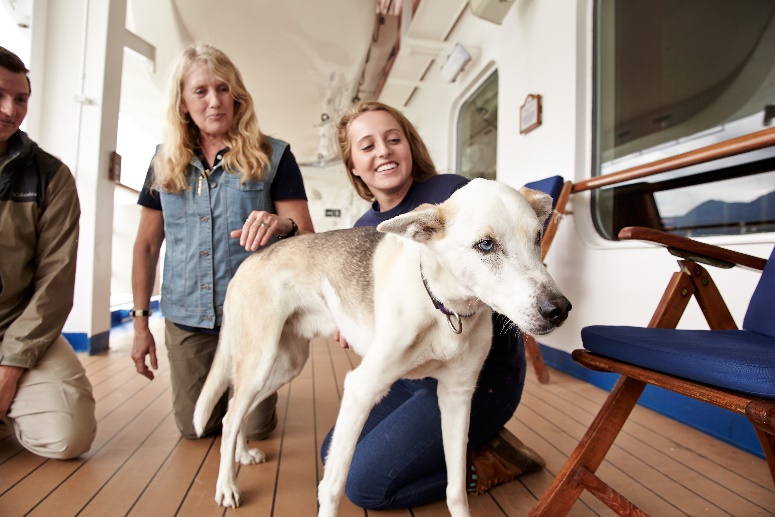 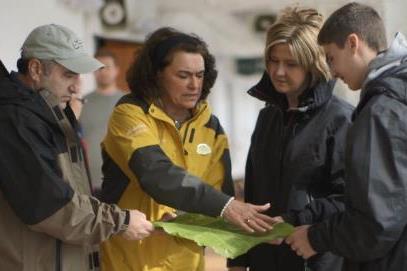 [Speaker Notes: This is a montage in case you are short on time. Otherwise use large photos to really bring it to life
! We’re expanding and elevating our award-winning North to Alaska program onboard and on land at our 5 Princess Wilderness Lodges. Here’s a sneak peek at what’s new for 2024: 
On Land at Princess Wilderness Lodges 
• Alaska Adventure Quest: Geocaching Expedition 
• Alaska themed cocktails, mocktails and appetizers 
• Golden Heart Tea Time at Fairbanks Princess Riverside Lodge 
• Cocktail-making class at Denali Princess Wilderness Lodge 
• Cooking demonstration at Copper River Princess Wilderness Lodge 
• + More! 

Onboard our ships 
• Voyage to the Stars - Northern Lights 
• Cook My Catch at The Catch by Rudi 
• Salmon Cooking Demonstration 
• + More!]
How to visit Alaska with Princess
Date	Port	Arrive	Depart
Sat, Jul 19Saturday, July 19th 2025	Seattle, Washington View excursions in Seattle, Washington on Saturday, July 19th 2025		03:00 PM
Sun, Jul 20Sunday, July 20th 2025	At Sea View onboard experience for Sunday, July 20th 2025		
Mon, Jul 21Monday, July 21st 2025	Juneau, Alaska View excursions in Juneau, Alaska on Monday, July 21st 2025	01:00 PM	09:00 PM
Tue, Jul 22Tuesday, July 22nd 2025	Skagway, Alaska View excursions in Skagway, Alaska on Tuesday, July 22nd 2025	07:00 AM	08:30 PM
Wed, Jul 23Wednesday, July 23rd 2025	Glacier Bay National Park (Scenic Cruising), Alaska View onboard experience for Wednesday, July 23rd 2025	06:00 AM	03:00 PM
Thu, Jul 24Thursday, July 24th 2025	Ketchikan, Alaska View excursions in Ketchikan, Alaska on Thursday, July 24th 2025	07:00 AM	01:00 PM
Fri, Jul 25Friday, July 25th 2025	Victoria, Canada View excursions in Victoria, Canada on Friday, July 25th 2025	09:00 PM	11:59 PM
Sat, Jul 26Saturday, July 26th 2025	Seattle, Washington View excursions in Seattle, Washington on Saturday, July 26th 2025	07:00 AM
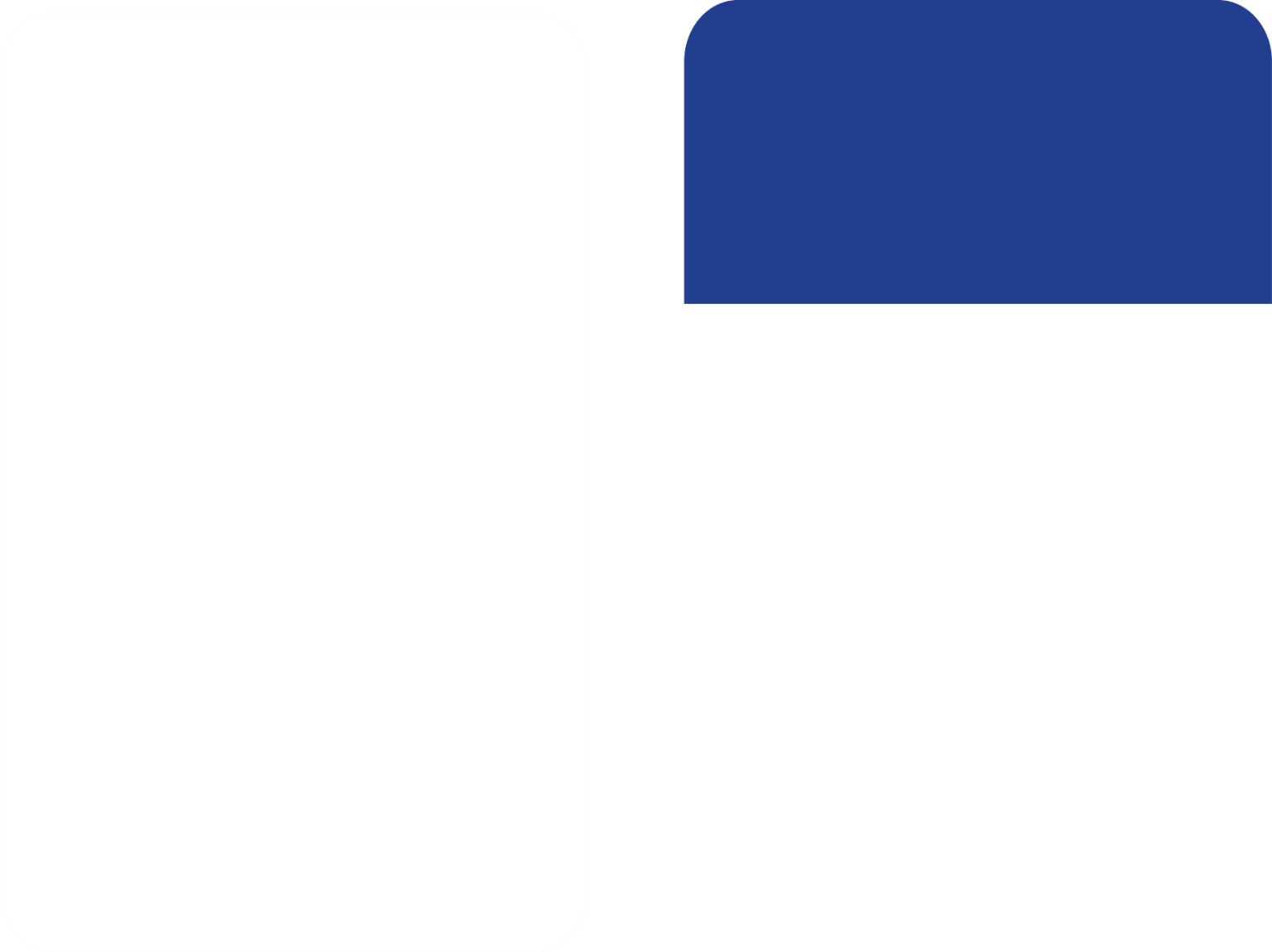 See Alaska
Roundtrip Cruises
Inside Passage
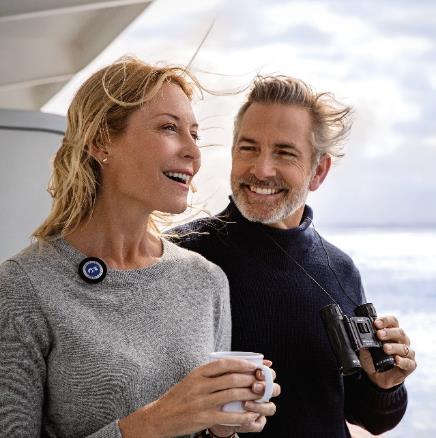 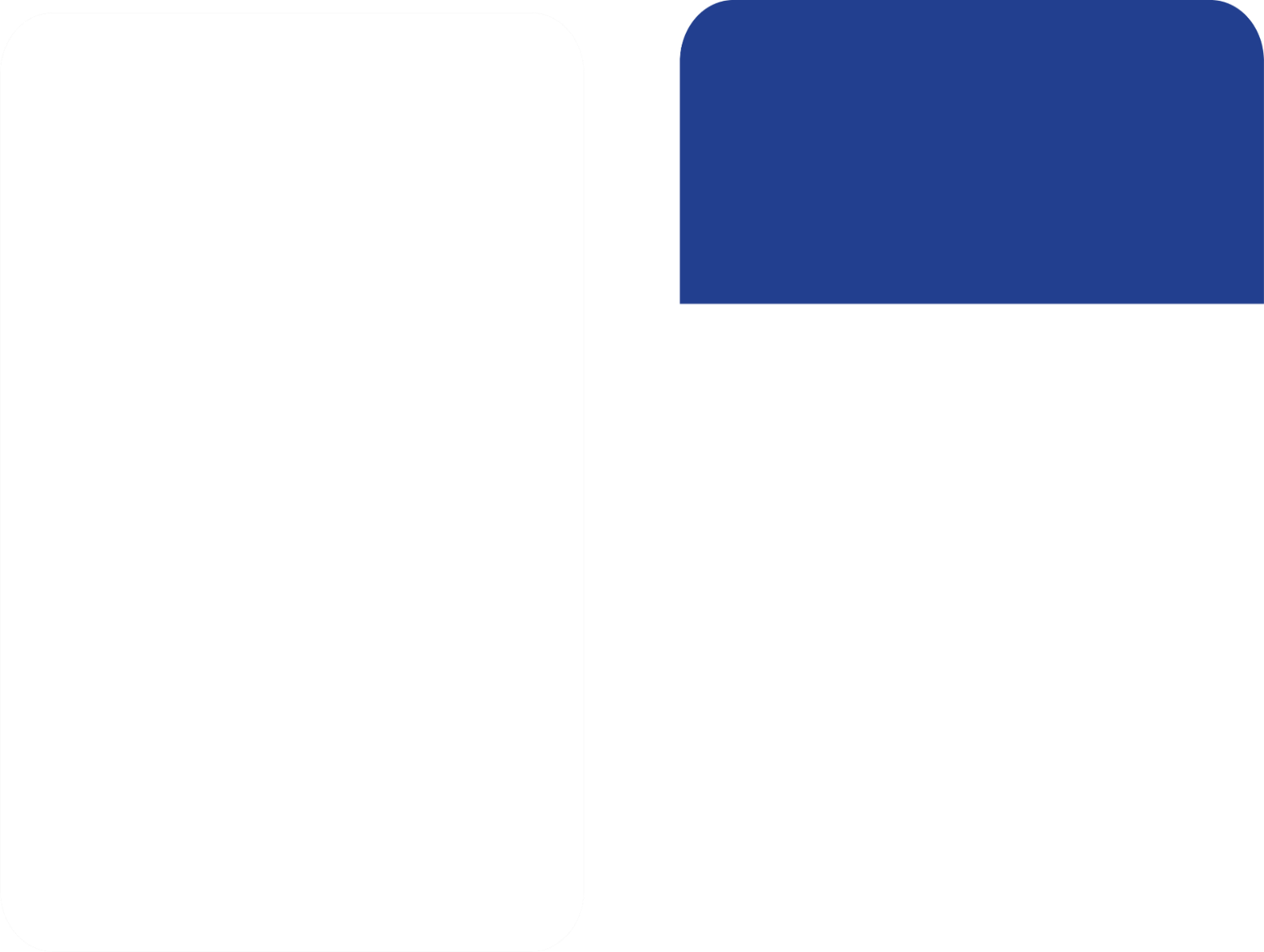 [Speaker Notes: And here’s why we’re the choice for Alaska. We offer so many options to experience Alaska not just once, but again and again

Inside Passage
Sail roundtrip through the Inside Passage. Our signature 7-day Inside Passage is RT Seattle or Vancouver, with weekend departures
We also have 11-day RT San Francisco with more days at sea. And in 2025 we will sail from Los Angeles on a 16-day sailing
Many sailings include Glacier Bay National park, but all include a day of glacier viewing and three classic Alaska ports of call.

Voyages of the Glacier
Top rated cruise, 7 days between Anchorage and Vancouver.
Two Glacier viewing days on every cruise and all cruises include Glacier Bay National Park
In addition to three frontier ports, you’ll sail 500 miles further north across the Gulf of Alaska into Princess William Sound to see more of Alaska.

Cruisetours
This is a land and sea vacation that shows you all of Alaska. It combines a cruise, rail and stays at Princess-owned and operated Wilderness lodges]
Click to edit Master title style
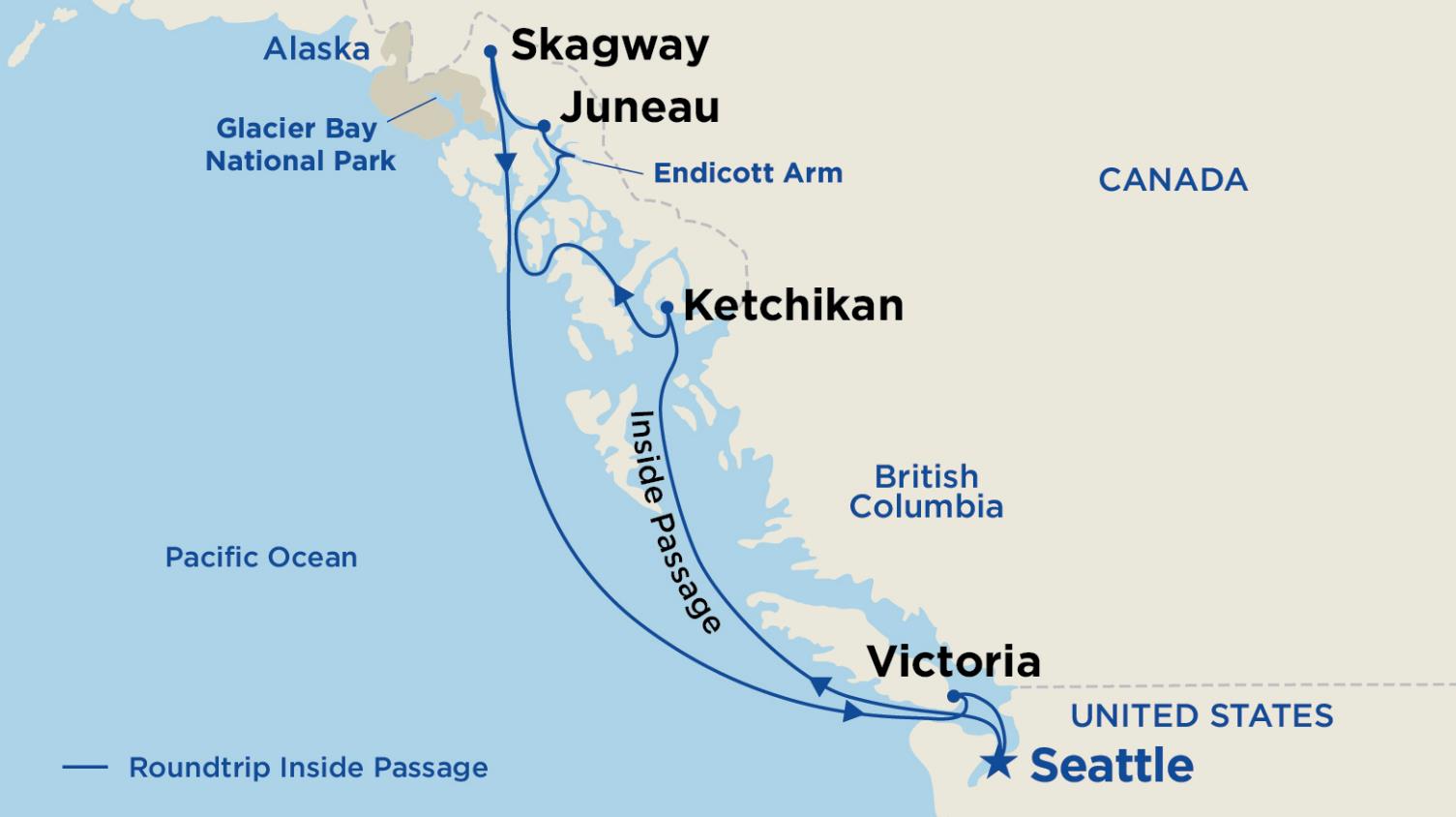 10
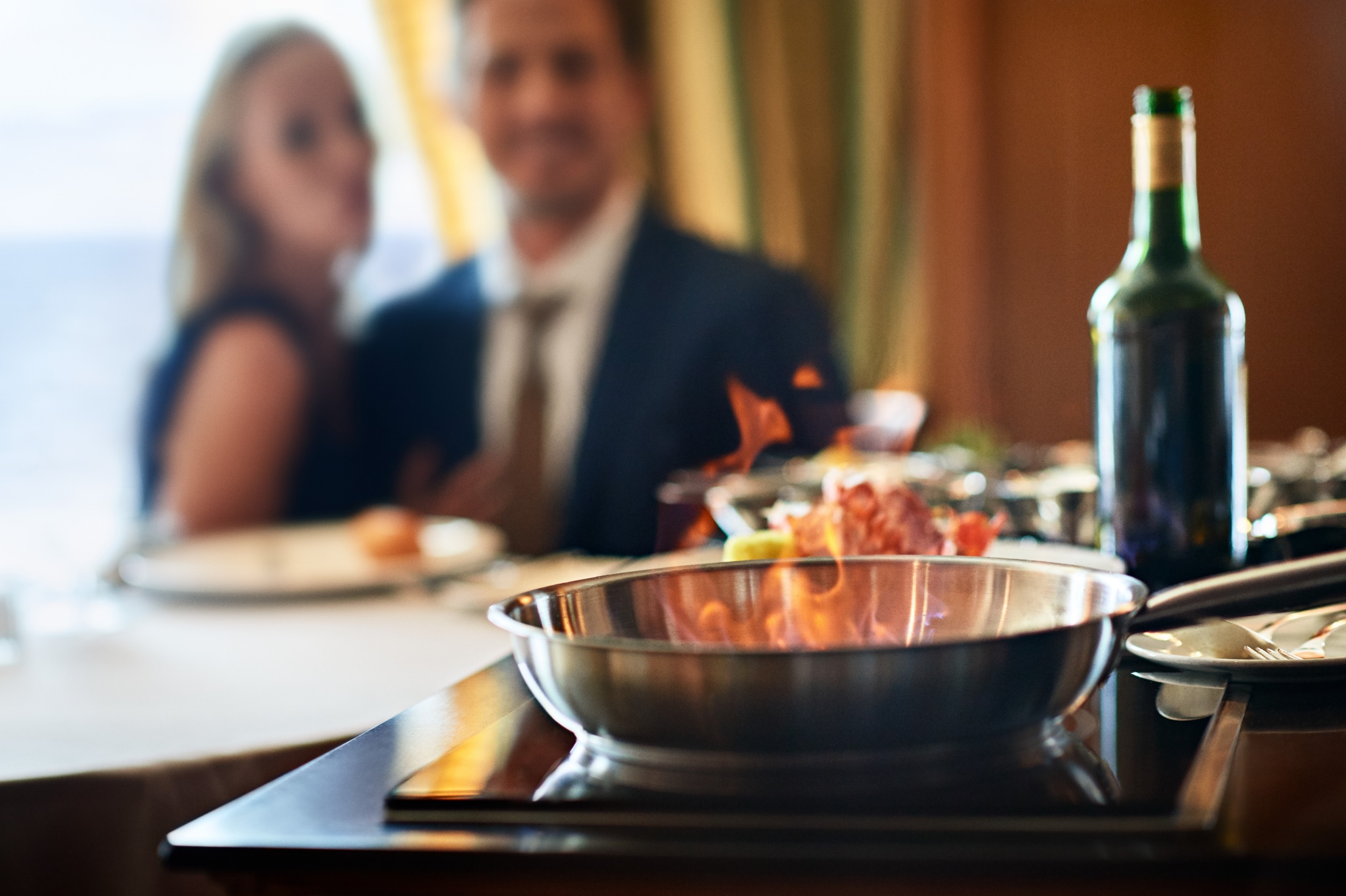 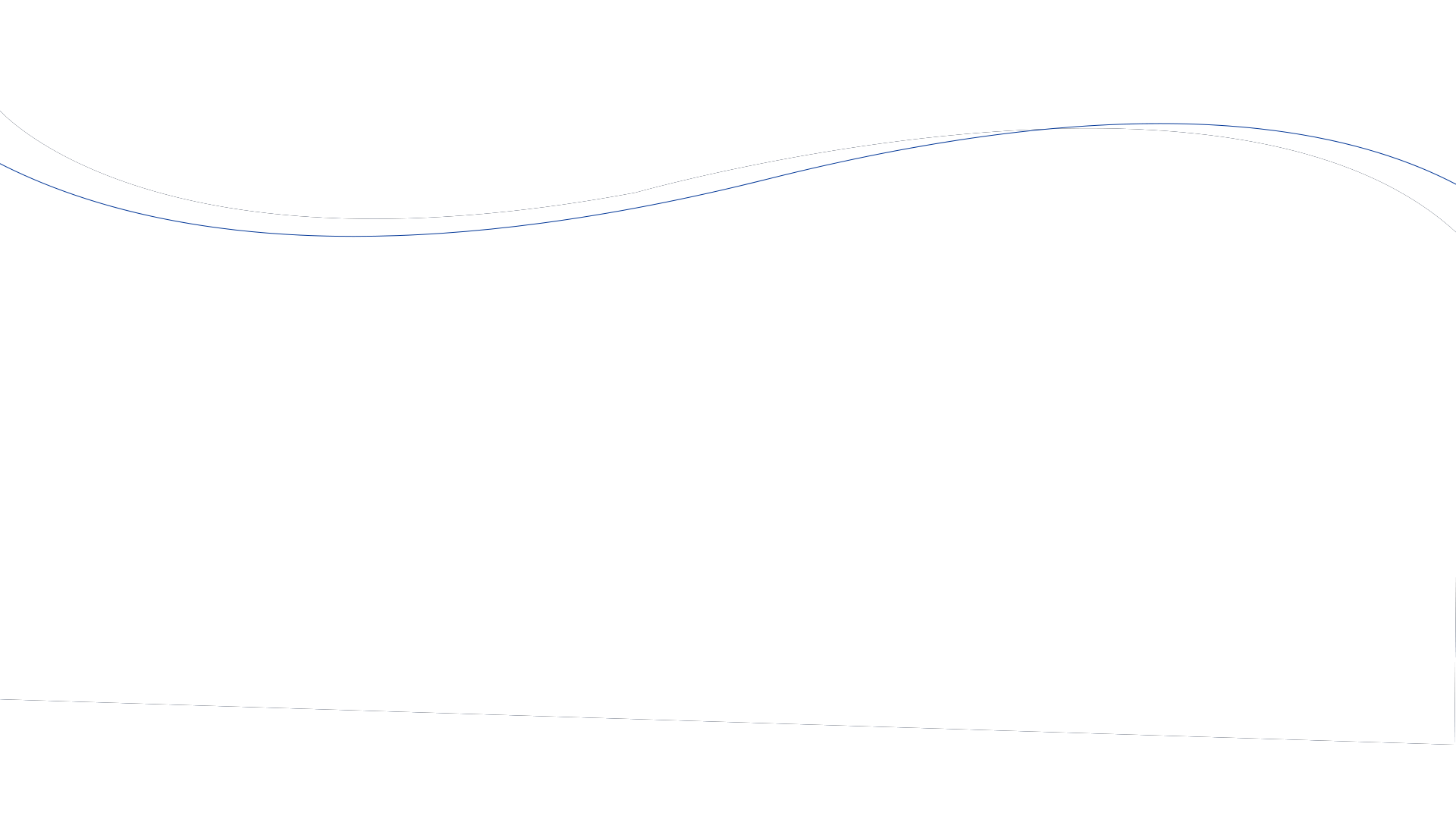 Captivating cuisine
Freshly prepared, made from scratch
[Speaker Notes: Dining is one of the greatest ways to bring families and friends together for special occasions and at Princess, we celebrate food and celebrate with food. And our own family of award-winning chefs is truly one to boast about.]
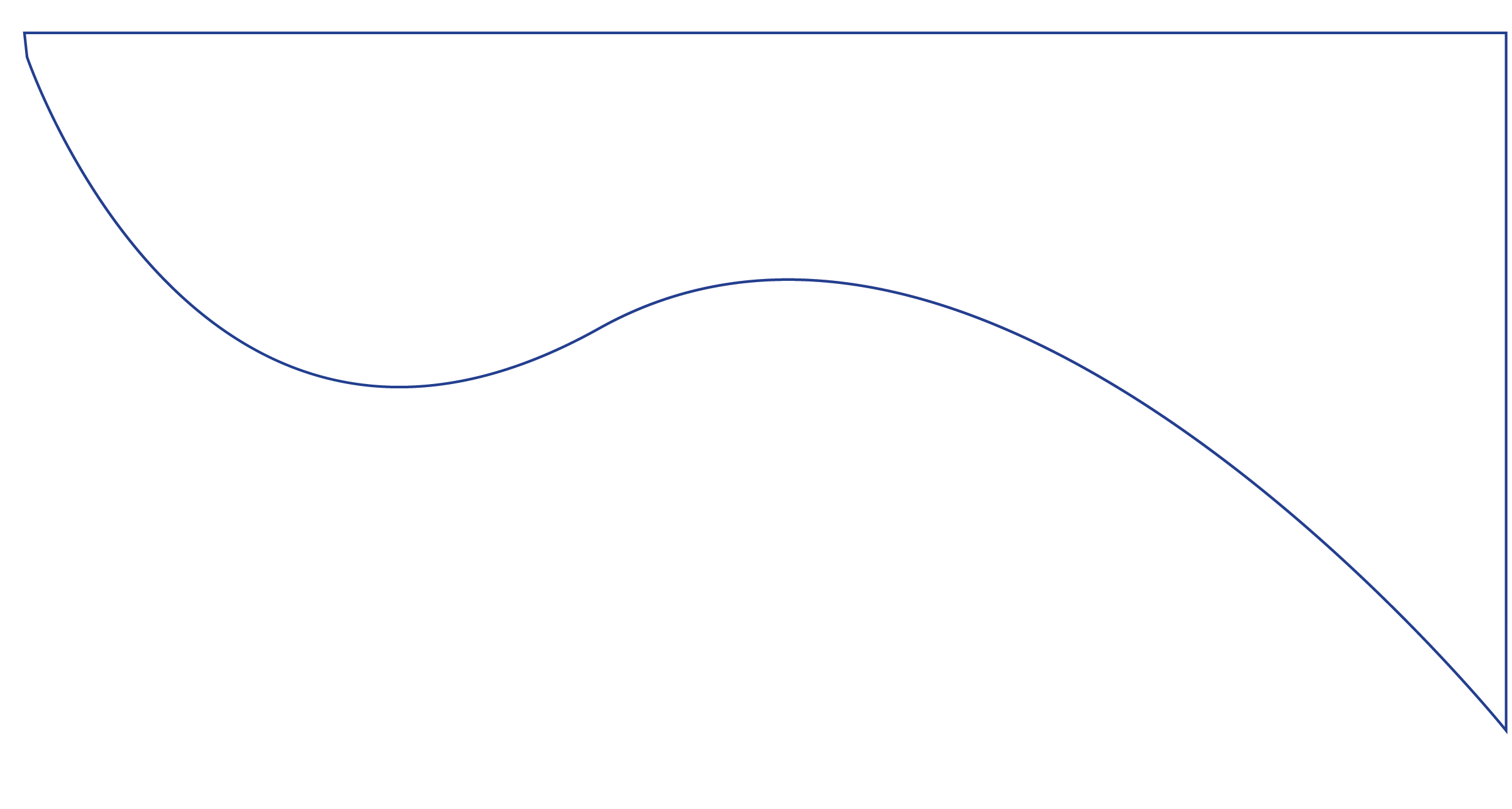 Bars &lounges
[Speaker Notes: Leisurely lounges
Crooners offers custom-shaken martinis and laid-back piano tunes that you can sing a long to, while Take 5 offers live Jazz. You’ll also find live music, comedians, trivia and more= in the Vista Lounge, Explorers Lounge and Club Fusion depending on your ship.
Things heat up in Skywalkers and the Adagio Bar where dance-floor lights and creative cocktails bring out a nightclub vibe.]
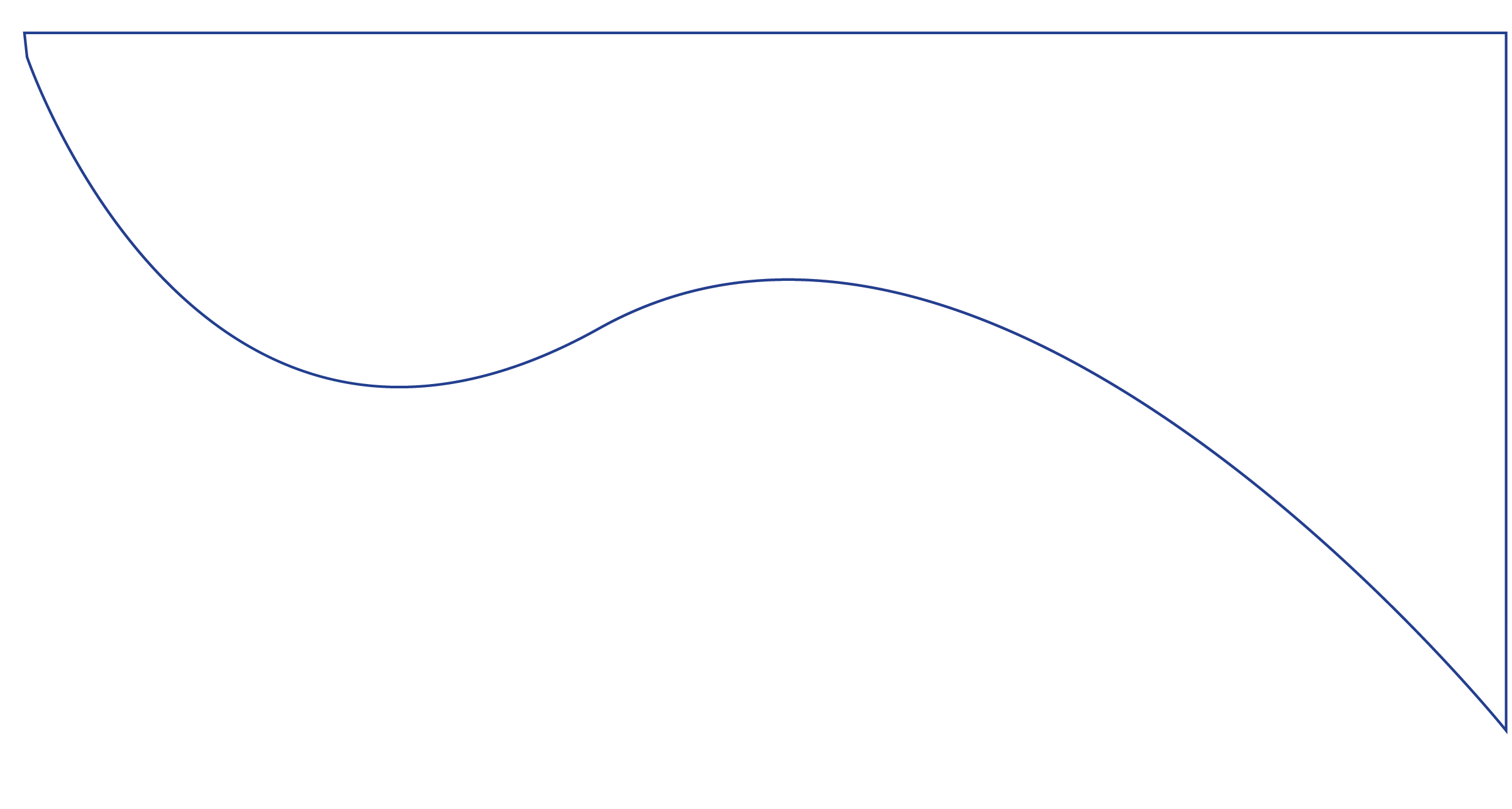 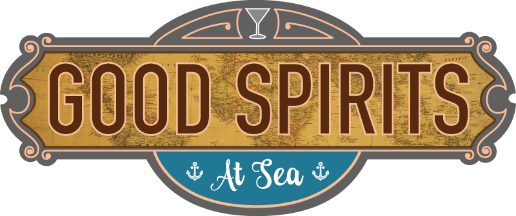 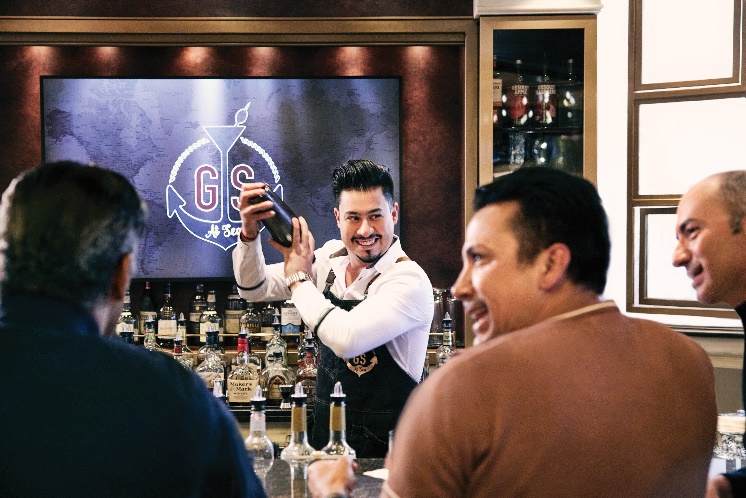 [Speaker Notes: ONBOARD DINING- BEVERAGE OPTIONS – Good Spirits At Sea

Good Spirits, Good Stories
Good Spirits takes viewers around the globe in search of extraordinary everyday people, sharing stories of spirits and collecting farm-fresh, local ingredients to inspire one-of-a-kind cocktail creations. Immerse yourself in the region as skilled bartenders lead you through an immersive cocktail experience. 
Based on Good Spirits, the popular TV series that traveled to far-away destinations in search of local ingredients for original cocktails, our lively bar is the perfect place to explore new drinks. Our onboard mixologist immerses you in the culture of your chosen destination as he crafts your cocktail. Catch the original series on the MedallionClass® app or your stateroom TV.]
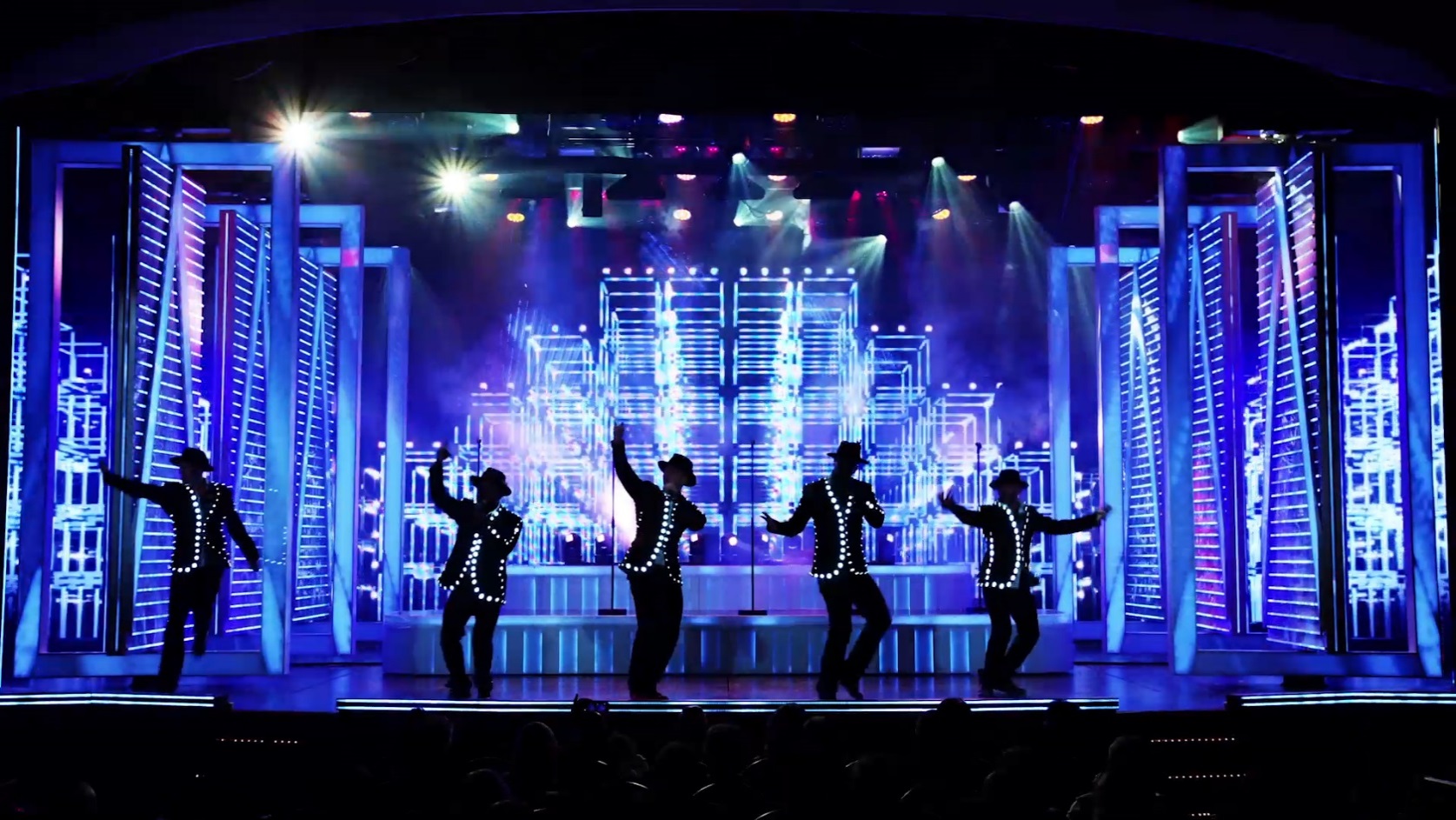 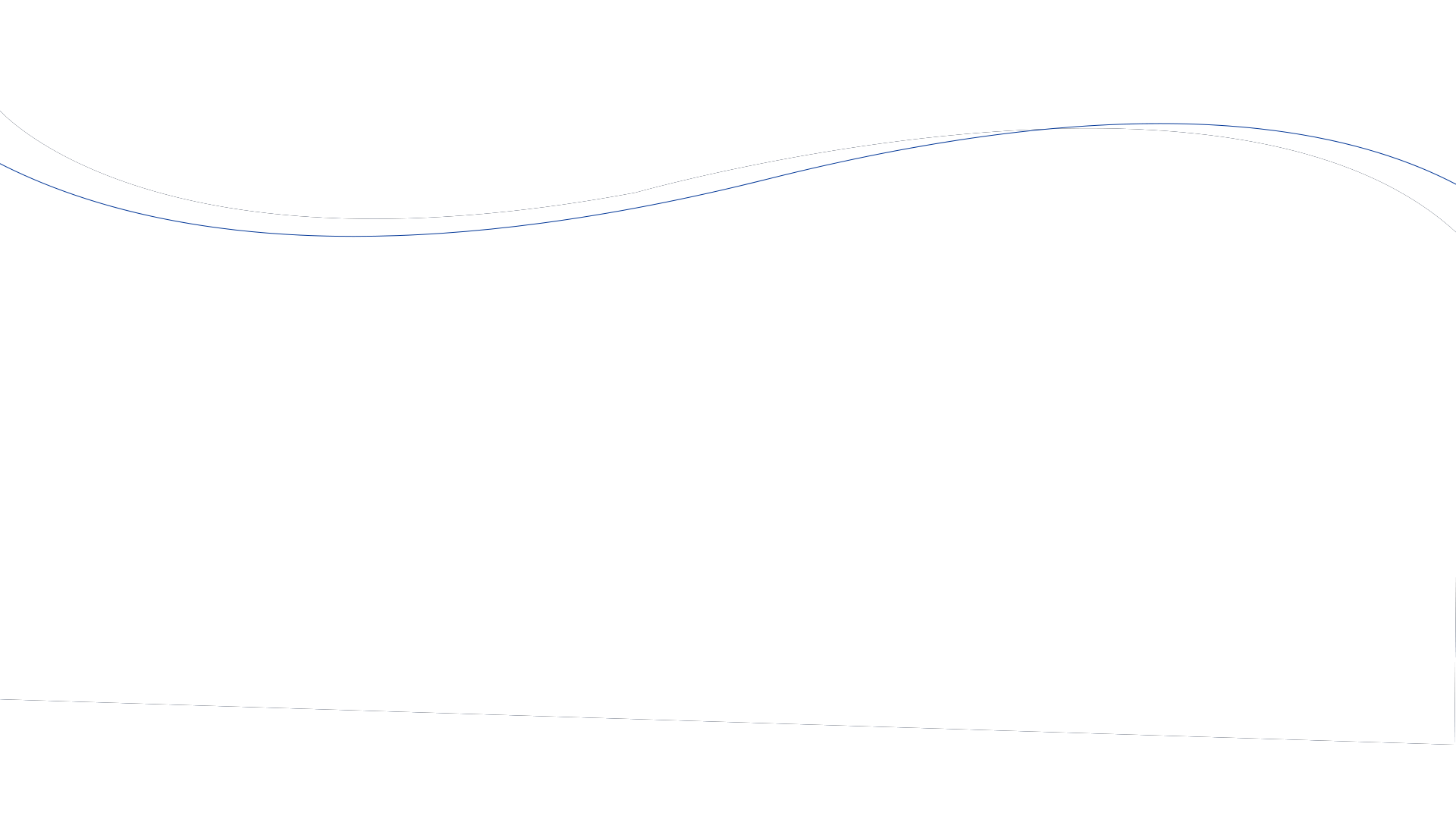 Engaging entertainment
Captivating 
entertainment
[Speaker Notes: When it comes to entertainment, we’ve really taken it to the next level with high tech spectacles exciting partnerships with top shows and top-notch talent.

 CLICK TO GO TO NEXT SLIDE.]
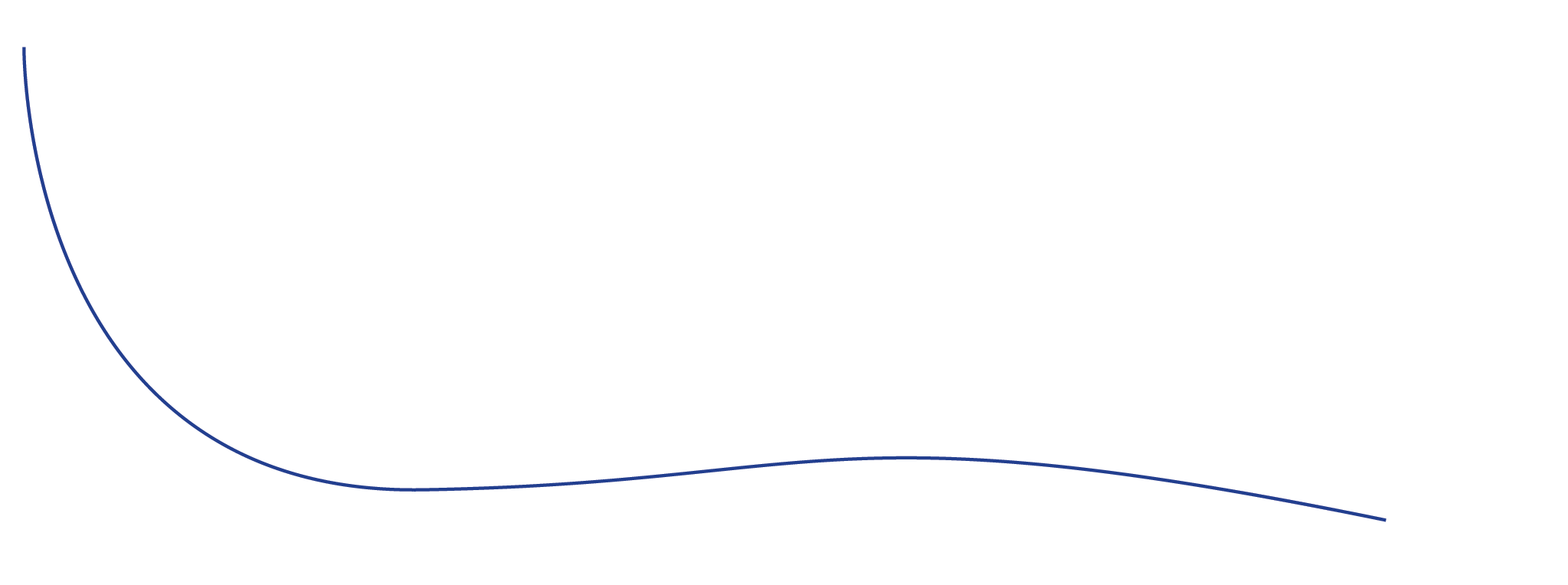 Live music, comedians & illusionists
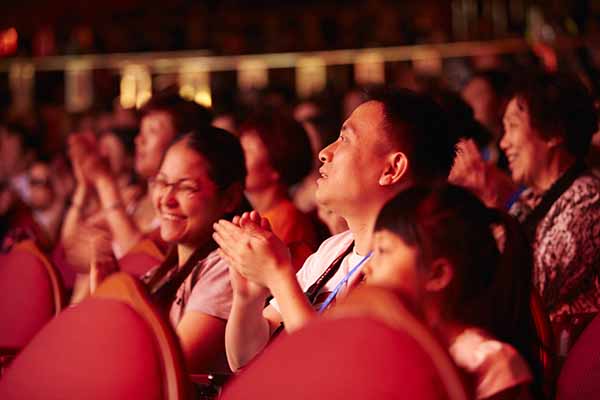 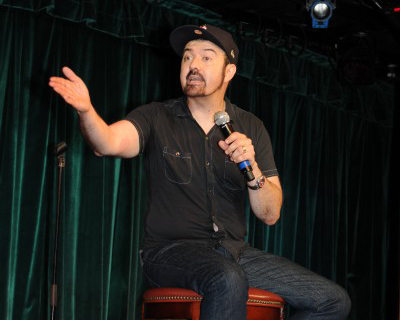 [Speaker Notes: ONBOARD ENTERTAINMENT – LIVE MUSIC 

Catch reggae, Top-40 and even mariachi music on deck poolside. Tap your toes to cover bands, torch singers, and even karaoke in the night clubs. You might even catch a string quartet in the Piazza or a sing-along at the piano bar

ONBOARD ENTERTAINMENT – TOP HEADLINER COMEDIANS
Grab a seat, order a cocktail and join fellow guests for some sidesplitting humor from top headliner comedians that have appeared on Comedy Central and late night television.

ONBOARD ENTERTAINMENT - WORLD-CLASS MAGICIANS & ILLUSIONISTS
Become mesmerized by renowned illusionists and magicians who will astonish you with their slight-of-hand tricks and mind-blowing acts that will have you shaking your head in disbelief.]
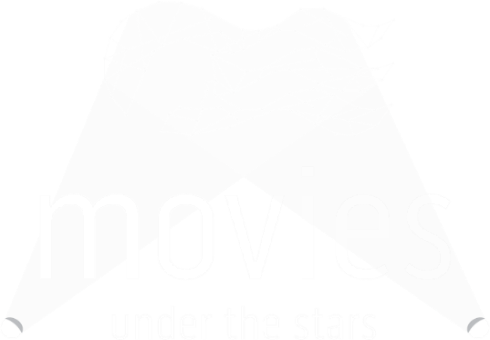 [Speaker Notes: ONBOARD ENTERTAINMENT - MOVIES UNDER THE STARS – A PRINCESS ORIGINAL
Catch Movies Under the Stars®, our giant 300-square foot poolside movie theater with a 69,000-watt sound system. 
Take in some of the finest cruise ship entertainment as the theater lights up the top deck day or night with feature films, thrilling concerts and exciting sporting events — including live football complete with tailgate parties!]
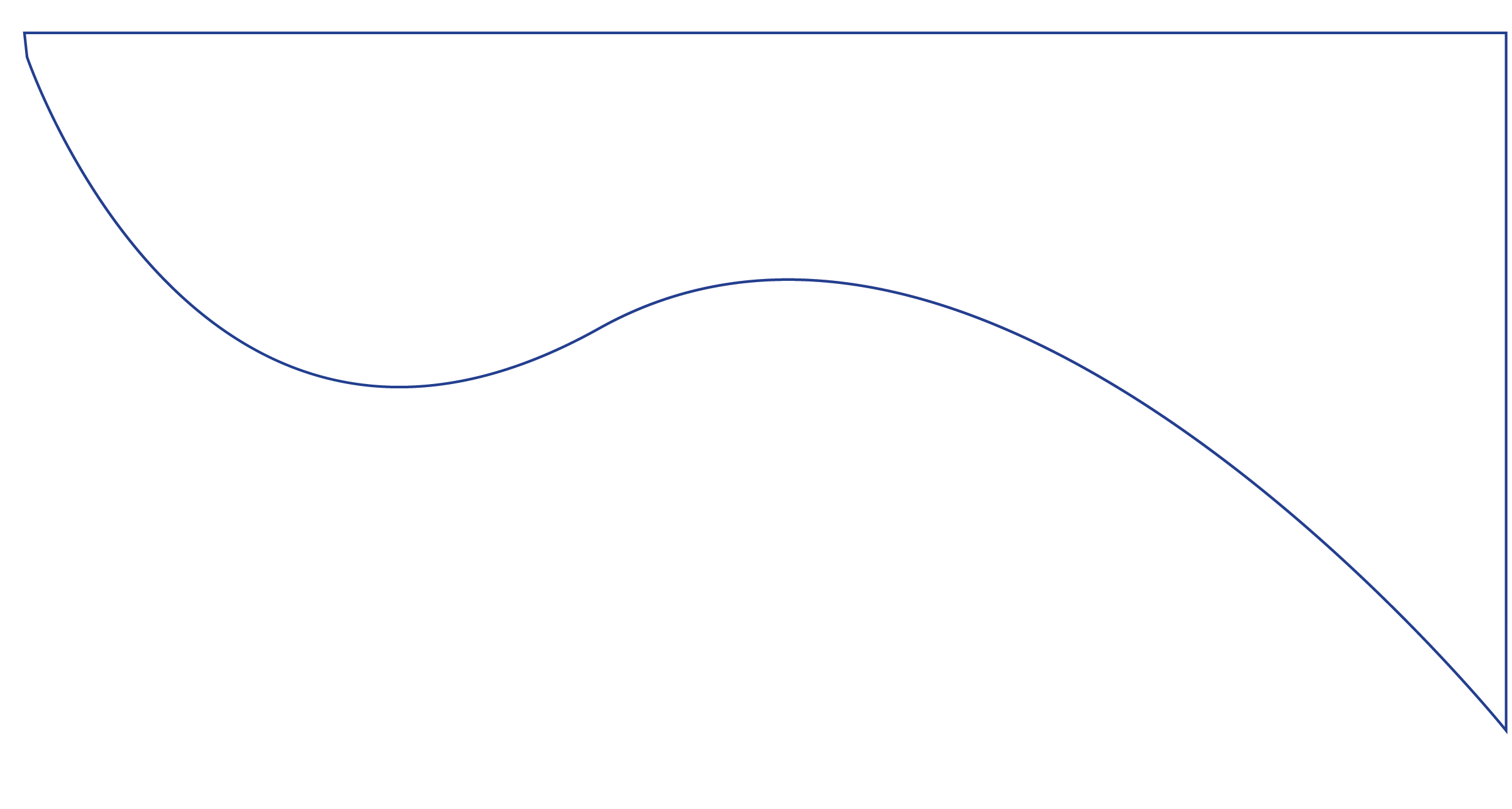 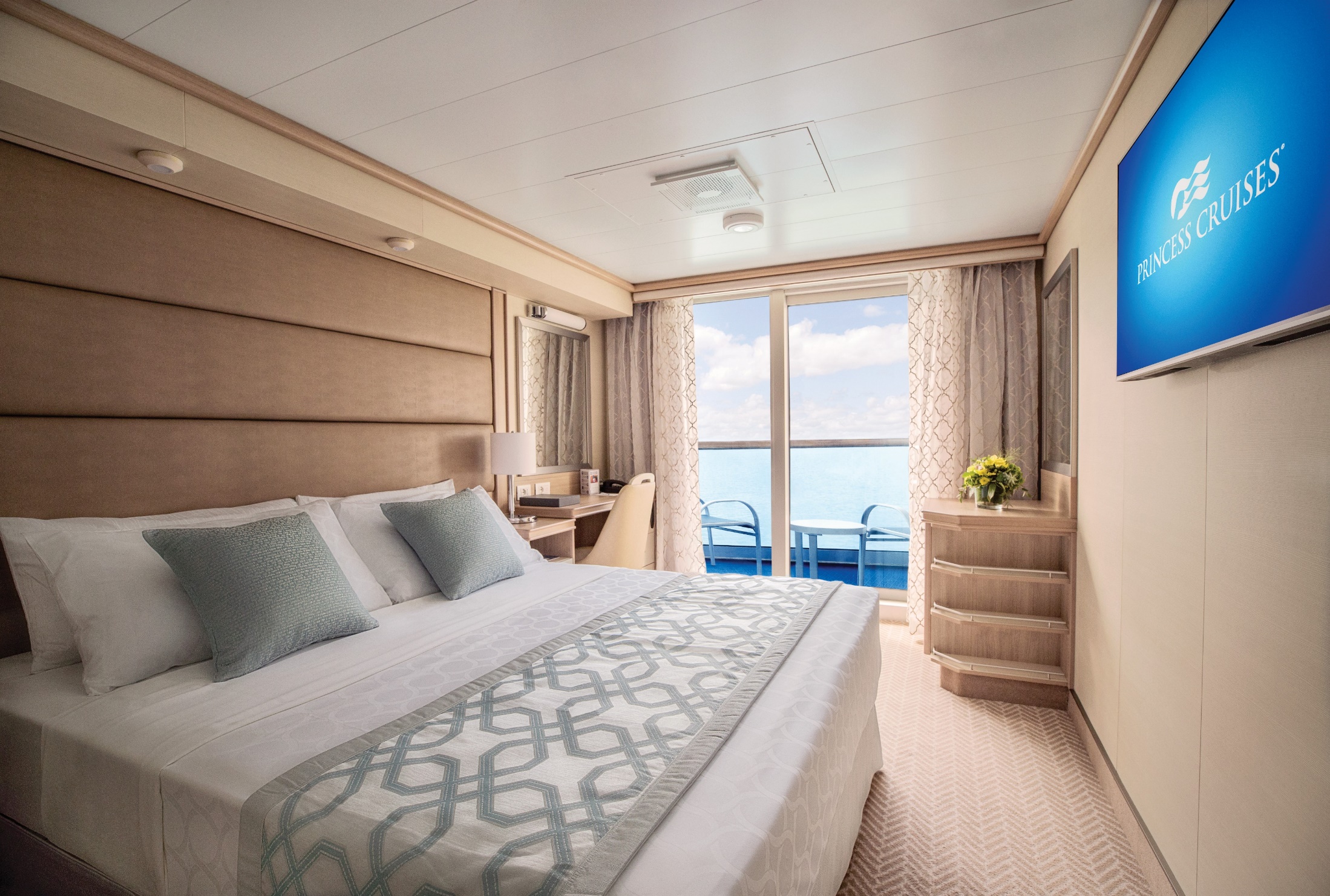 Balcony stateroom
[Speaker Notes: Balcony Approx. 214 to 279 square feet

Enjoy a front-row seat for all the spectacular scenery on your cruise from your own balcony or indoors as you gaze through your floor-to-ceiling sliding glass door. $2,629.00-$2,879 Double. $4,878-$5,378.00 Solo.(ID w/Premier/Platinum, hotel, transfers $3,964.87).Deposit $99-$250.]
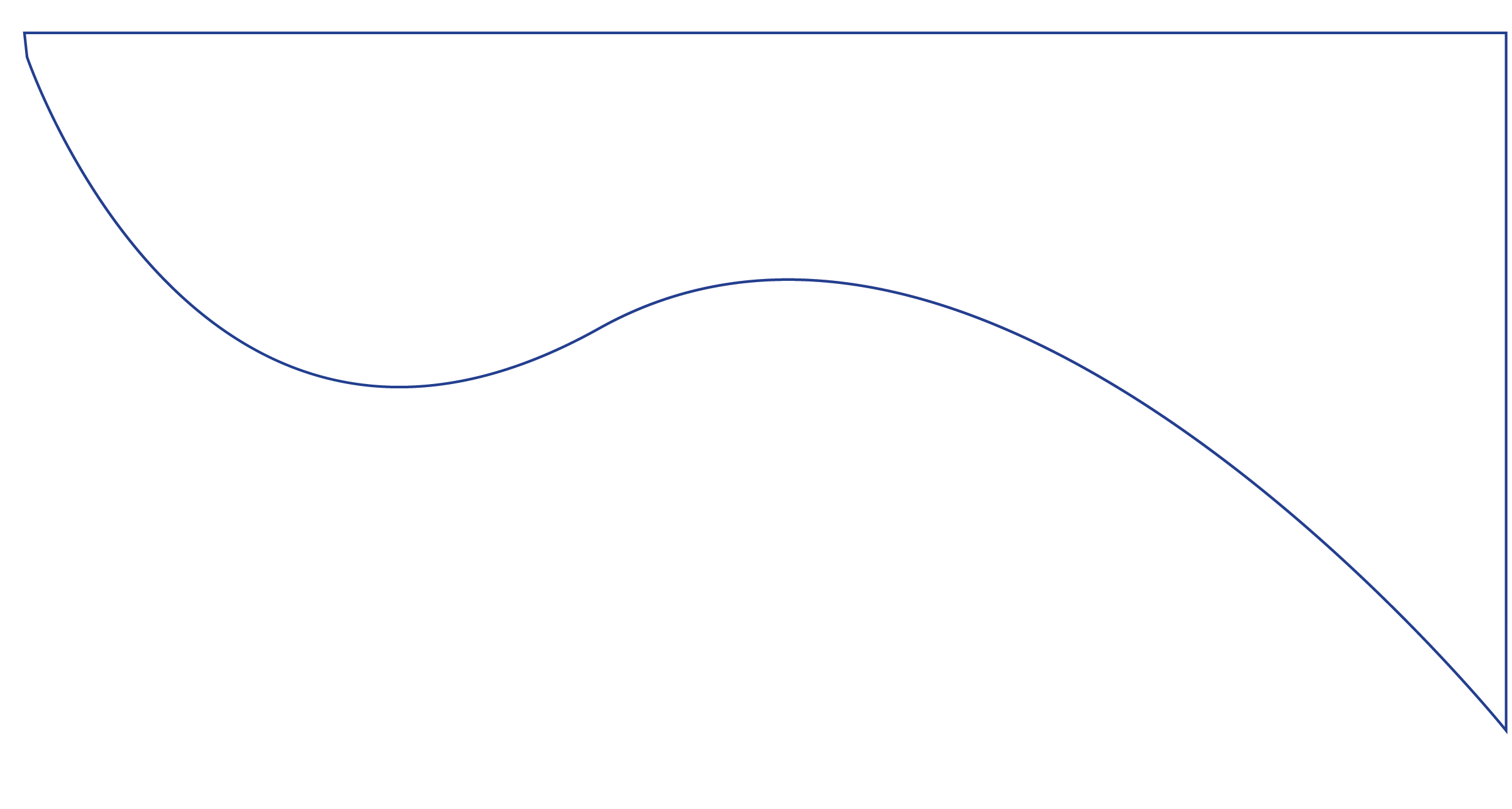 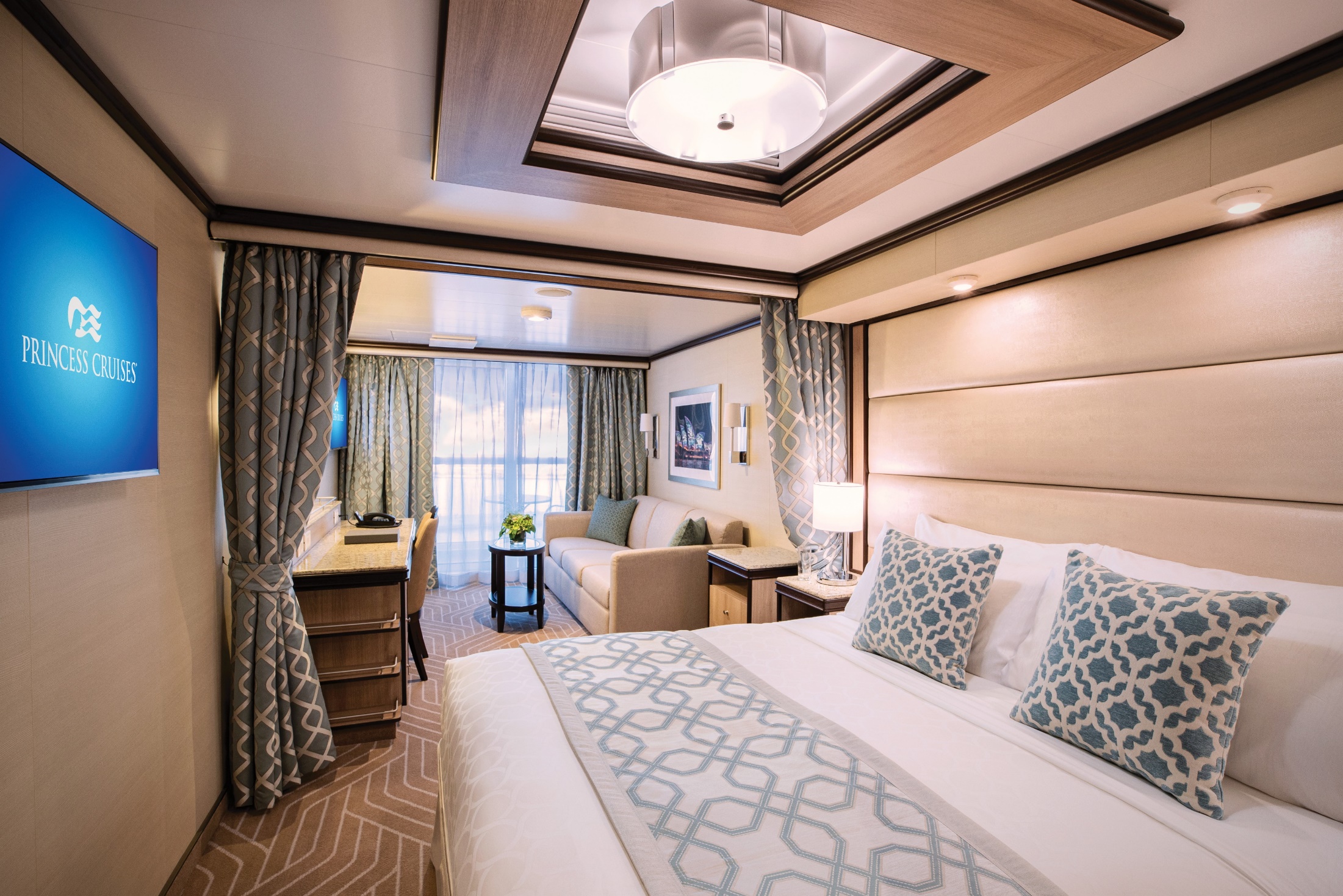 Mini-suite
with balcony
[Speaker Notes: Mini suite Approx. 323 square feet, including balcony
All the fine amenities of a balcony stateroom plus
:• Balcony with chairs, table and ottoman
• Bathroom tub and massage showerhead
• Floor-to-ceiling sliding glass doors
• Separate sitting area
• Welcome glass of champagne
• Sofa bed
• Luxury mattress topper and pillows
• Two flat-panel televisions]
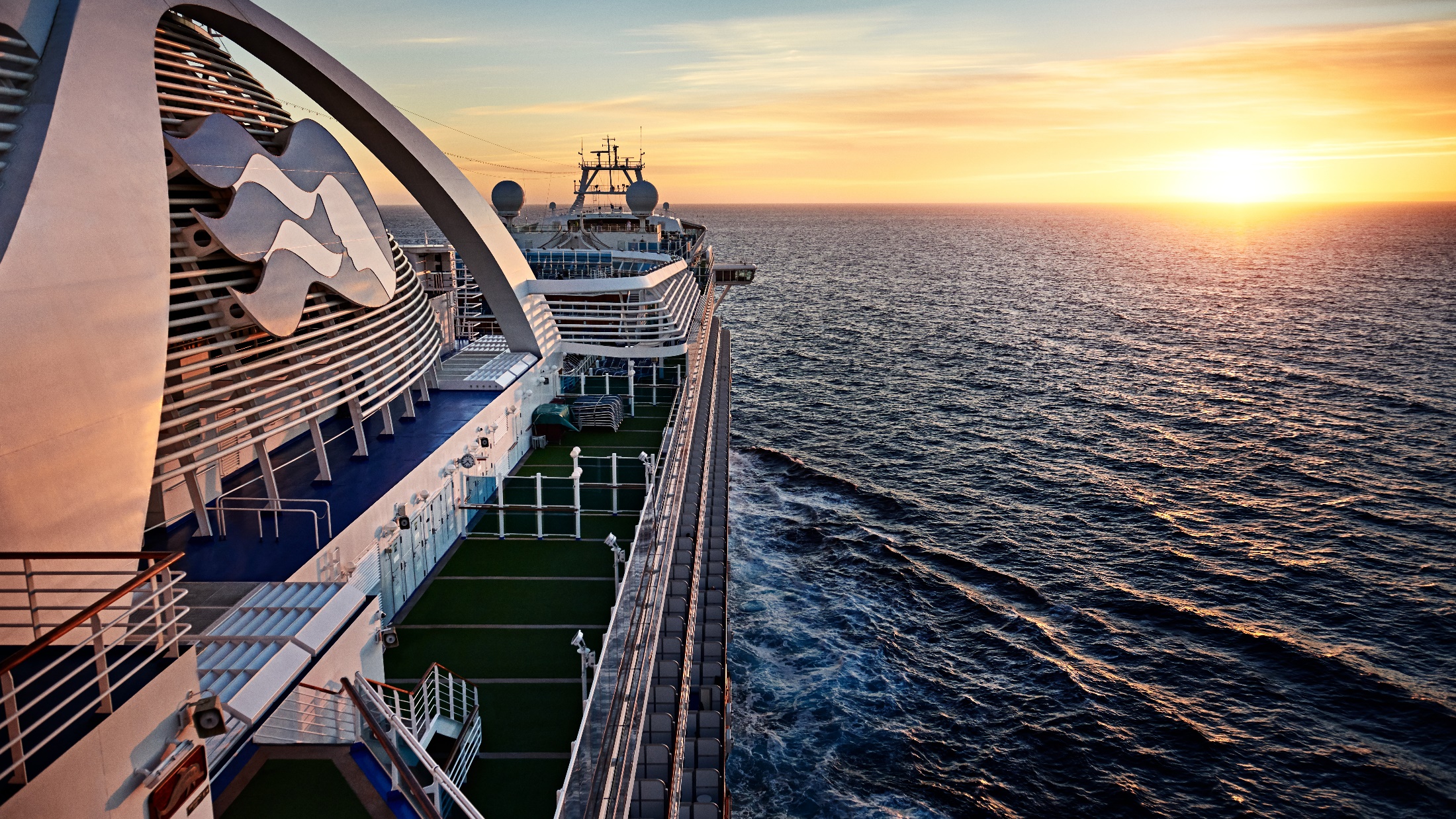 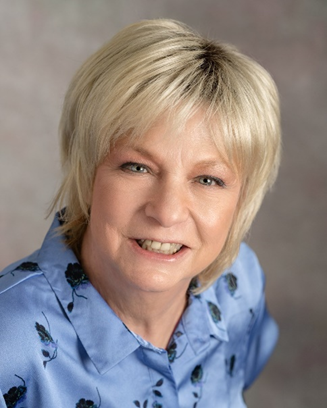 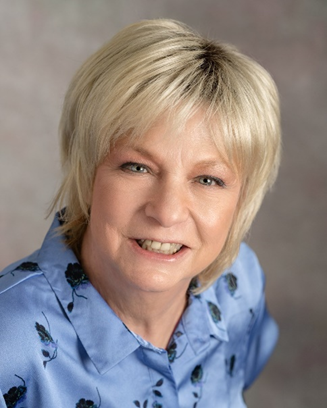 Your Organizer, Susan Barry, CTC Certified Travel Counselor. 2-year Degree 1984. Having earned my designation from The Travel Institute, the oldest and most respected non-profit certification organization in the travel industry.
These credentials require that I have at least five years of travel industry work experience, completed rigorous two-level certification and testing, and continue to fulfill stringent education requirements each year. Much like an accountant or doctor with their respective credentials, my CTC designation means that I am committed to upholding the highest standards of my profession while providing expert advice to my customers.
 
Susan Barry has earned certification in the travel industry showing a commitment to providing the highest quality travel experiences for travelers. The credentials listed here are the highest achievements possible.
Princess Cruise Lines, Susan Barry Commodore rank level (top tier) Travel Agent
Princess Cruise Lines, Princess Alaska Expert Degree
Princess Cruise Lines, Captain’s Circle Elite Member Status
 
Have a question? susan@barrybrokerage.com
[Speaker Notes: We will meet in Seattle at the Doubletree Hotel (around $169pp plus taxes). Will have transfers from airport to hotel and hotel to Pier 91 Smith Cover Cruise Terminal boarding around 11am for 3pm departure. Transfers from ship to airport. Transfers $44 pp ow.]